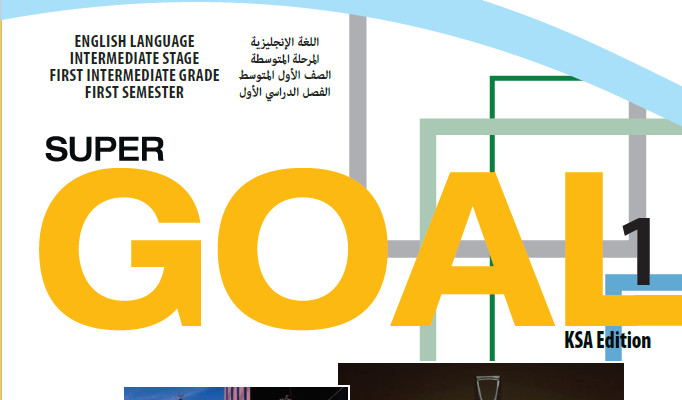 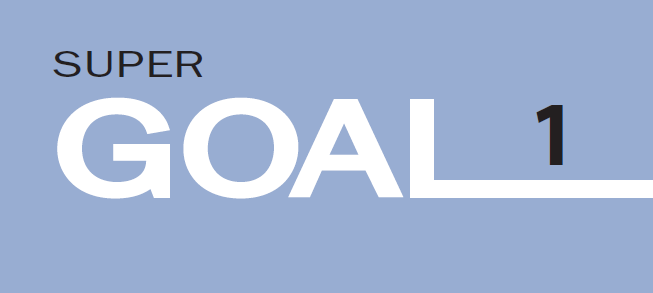 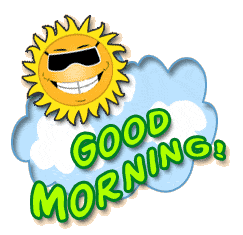 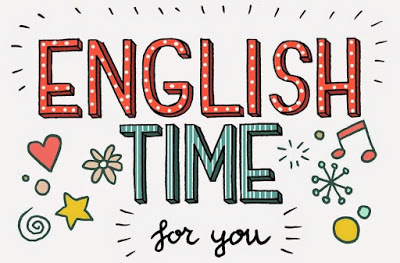 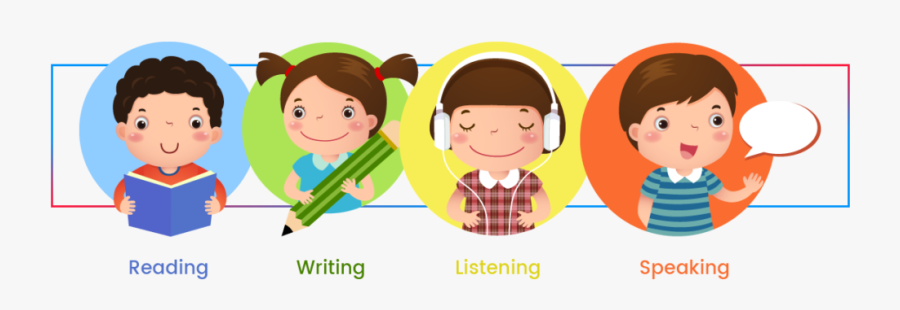 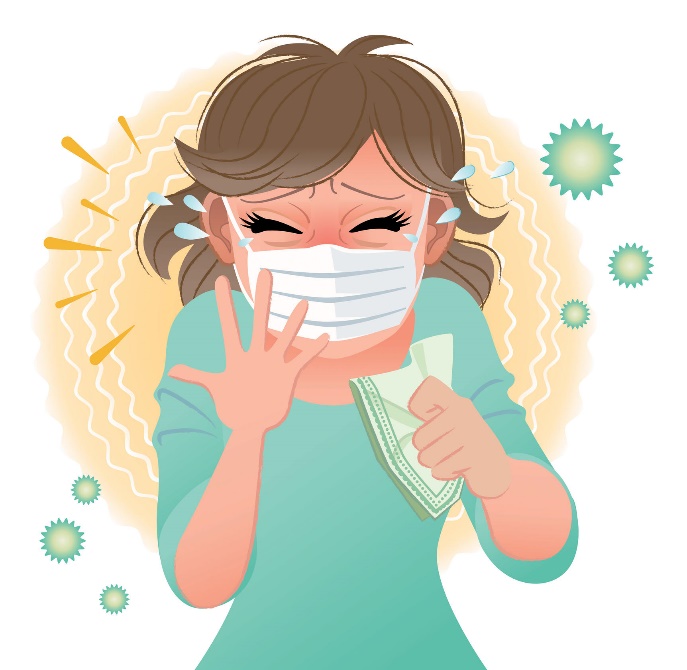 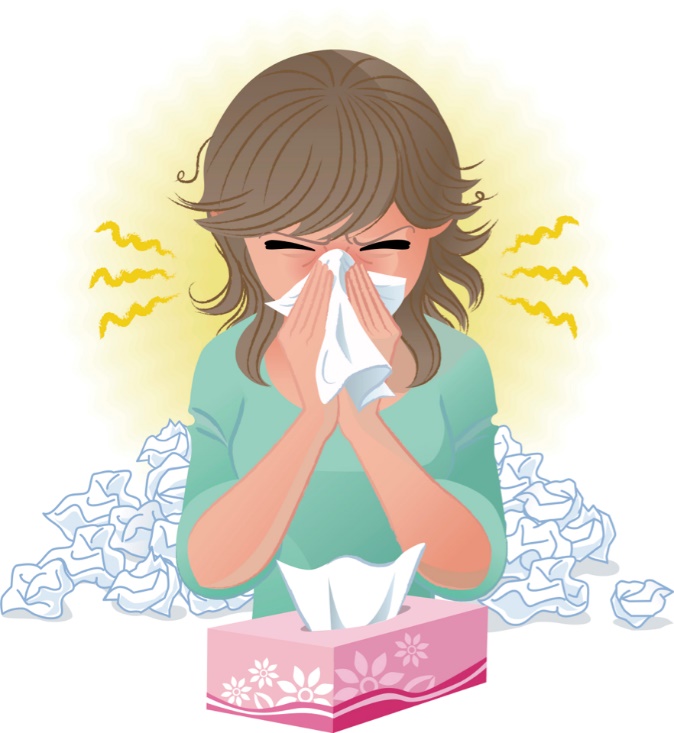 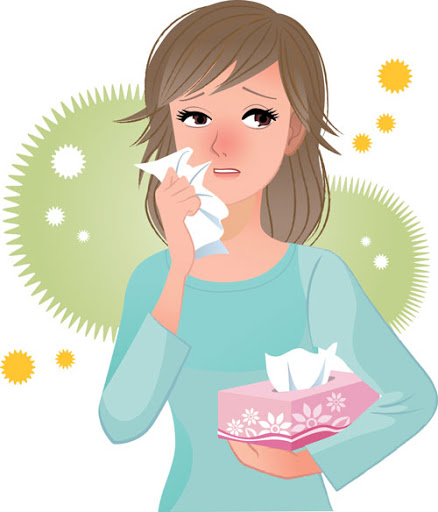 Covid 19
☺Avoid gathering !
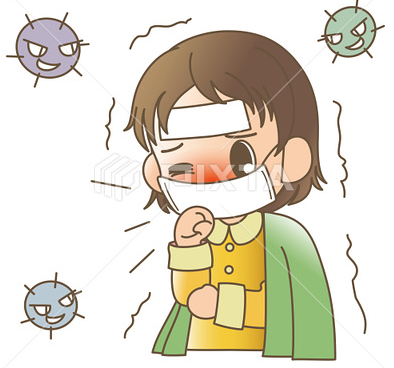 ☺We must wear a mask before
going out.
☺Social distancing is not a
choice, it is a must!
☺Keep a distance of 2 meters
to avoid accountability
☺wash hands constantly.
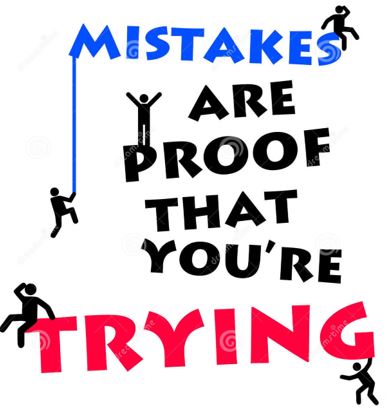 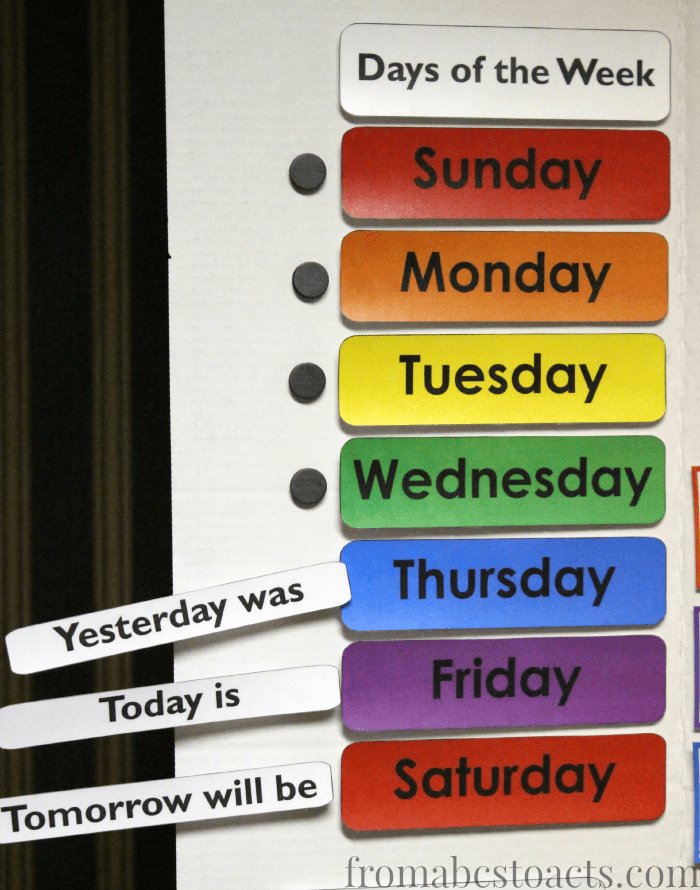 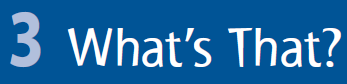 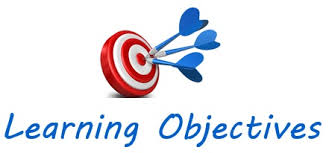 ♥
☺
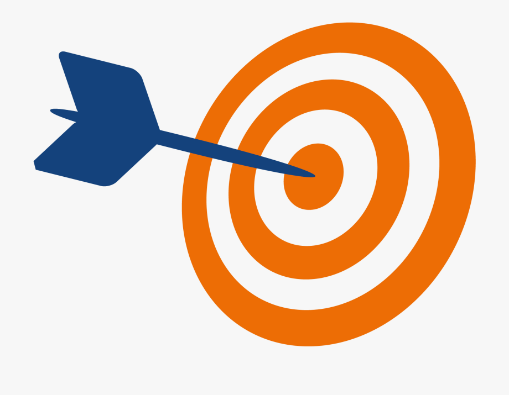 ☺
♥
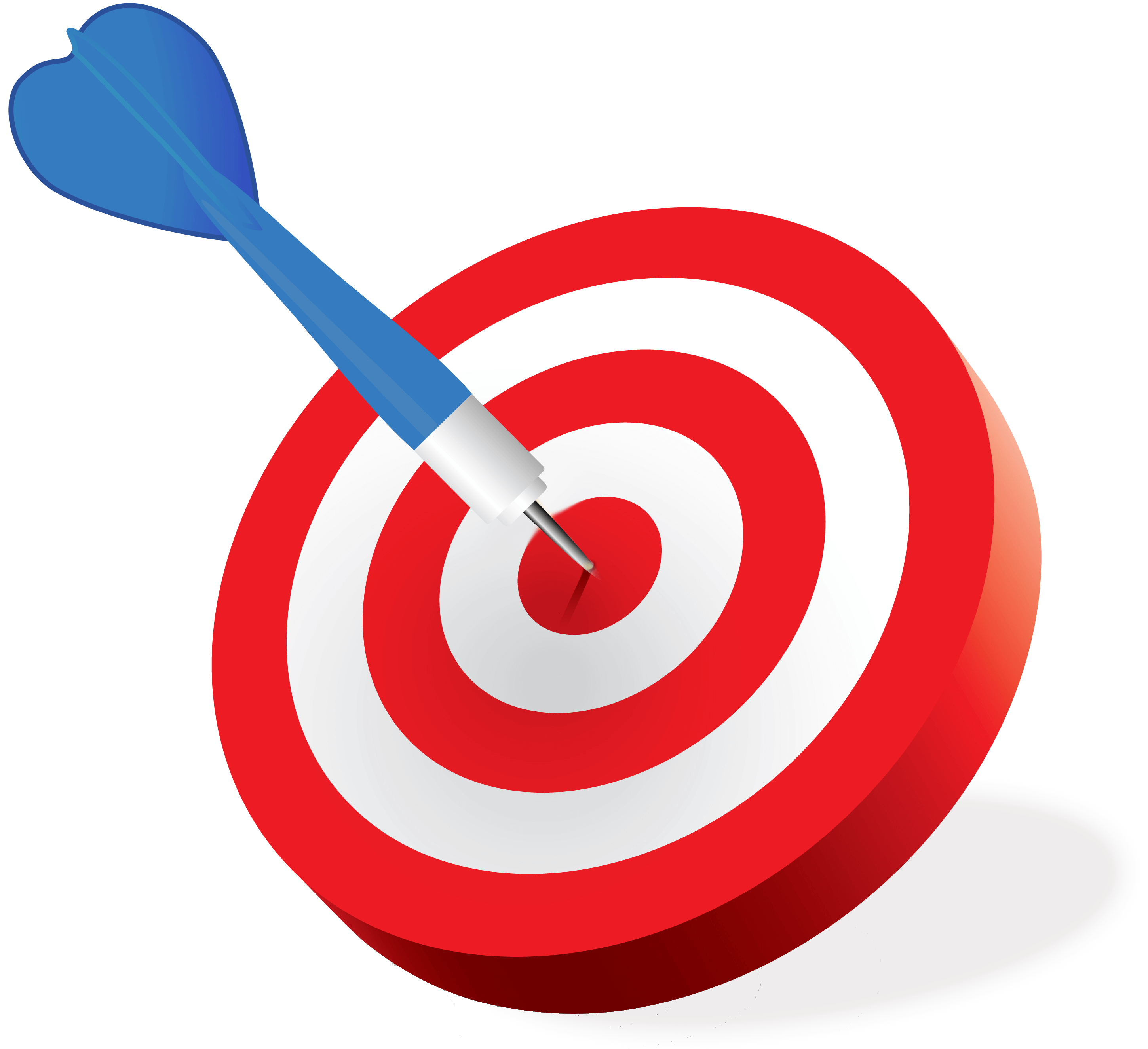 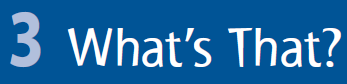 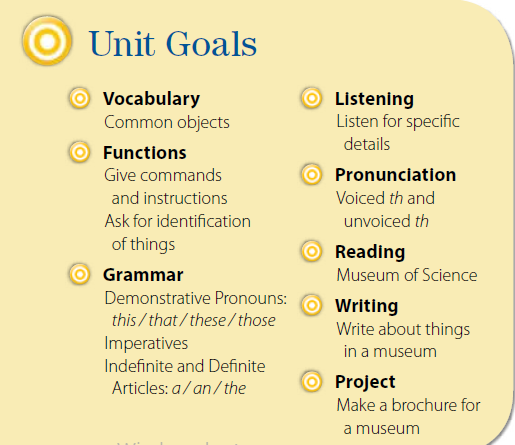 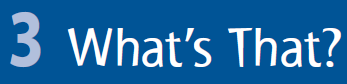 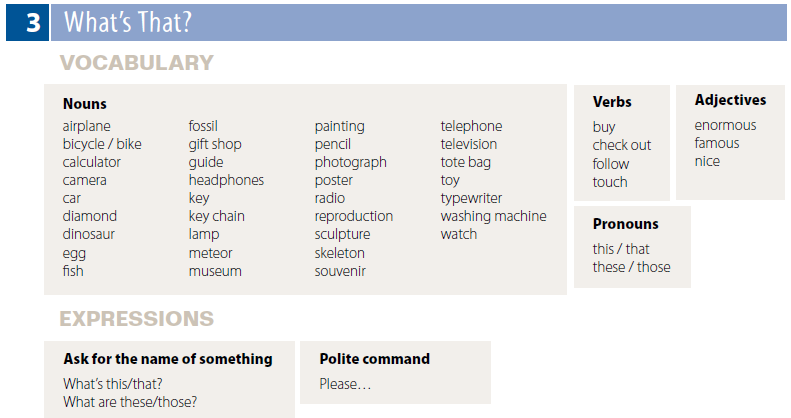 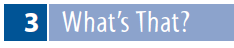 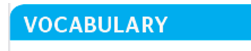 Nouns
airplane
bicycle / bike
calculator
camera
car
diamond
dinosaur
egg
fish
Nouns
fossil
gift shop
guide
headphones
key
key chain
lamp
meteor
museum
Nouns
painting
pencil
photograph
poster
radio
reproduction
sculpture
skeleton
souvenir
Nouns
telephone
television
tote bag
toy
typewriter
washing machine
watch
Verbs
buy
check out
follow
touch
Pronouns
this / that
these / those
Adjectives
enormous
famous
nice
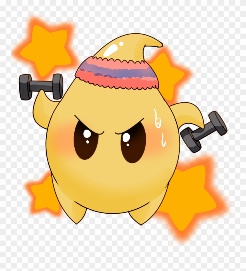 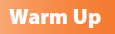 identify common items in the classroom
That’s a window. These are chairs. This is a pencil.
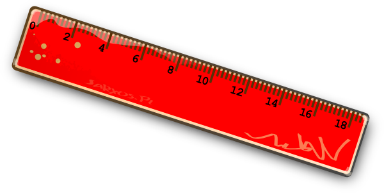 Is this a pencil?
yes or no.
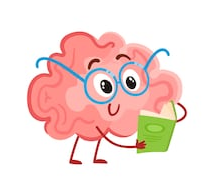 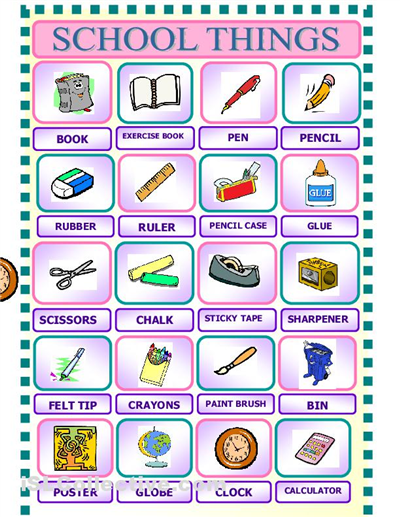 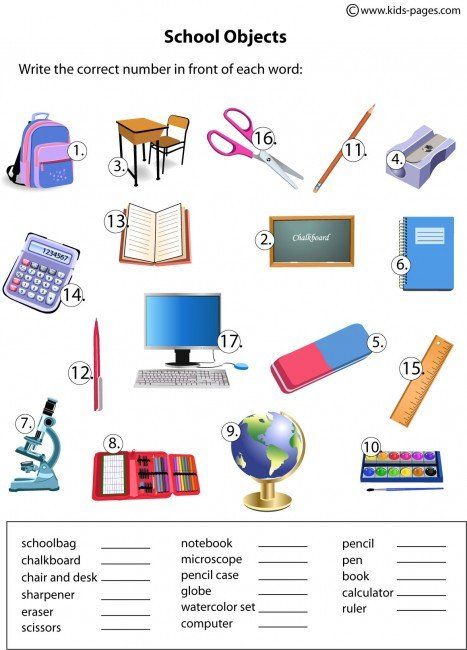 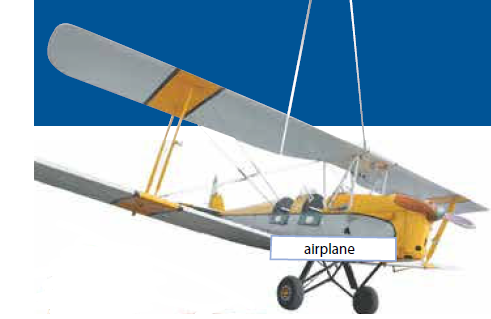 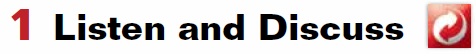 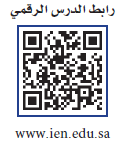 Page 18
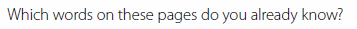 Which words do you already know?
old
Are these objects old or new?
in a museum
Where are they?
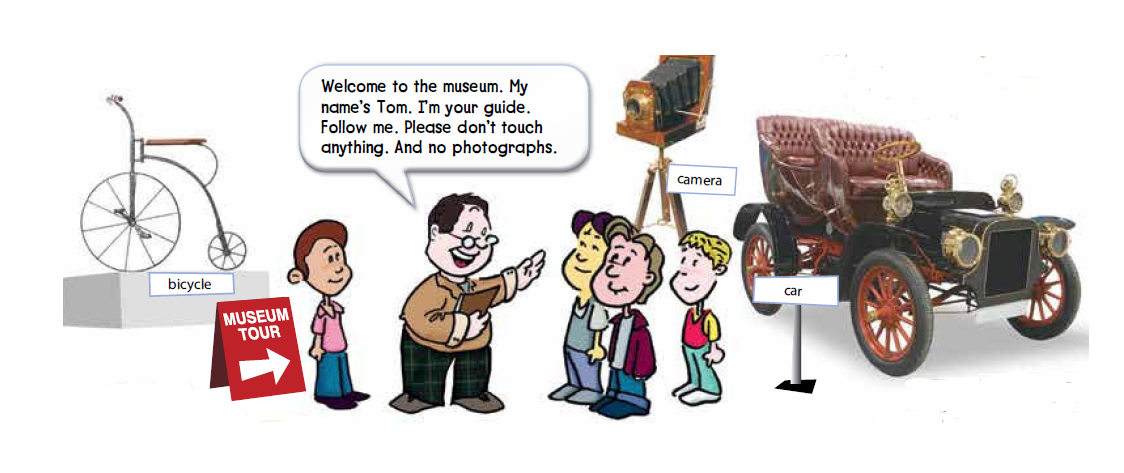 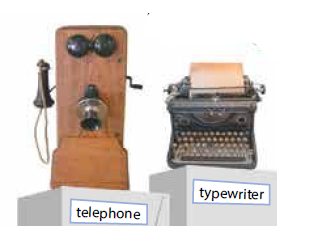 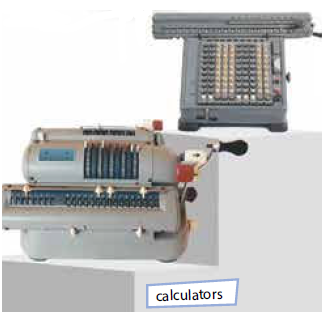 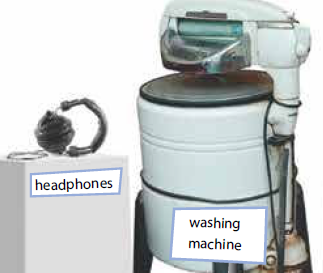 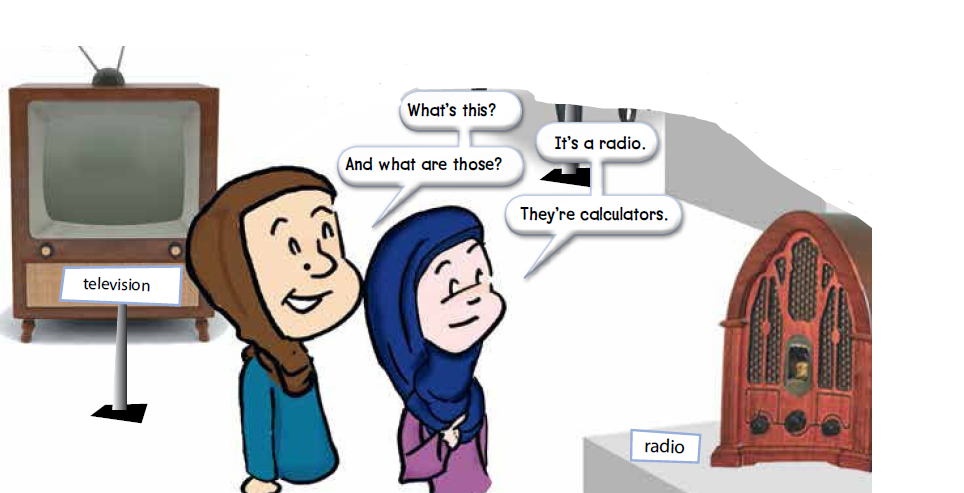 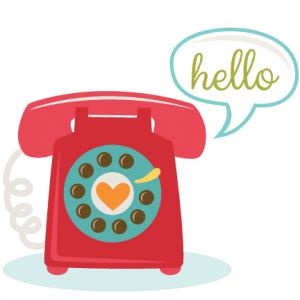 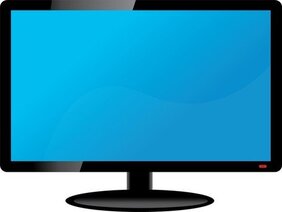 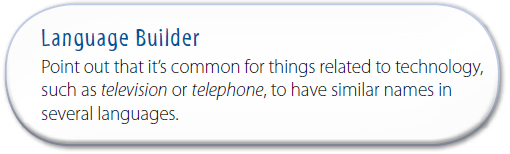 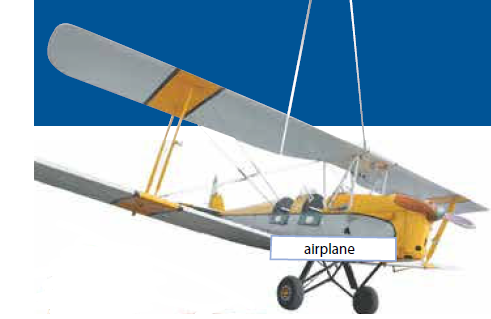 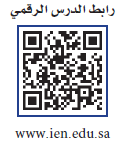 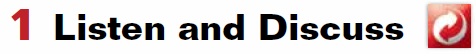 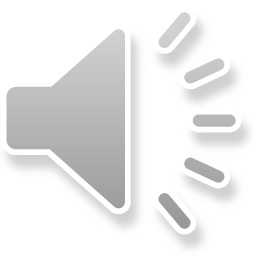 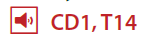 Page 18
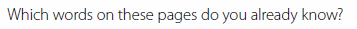 listen and point to each object as you hear the word.
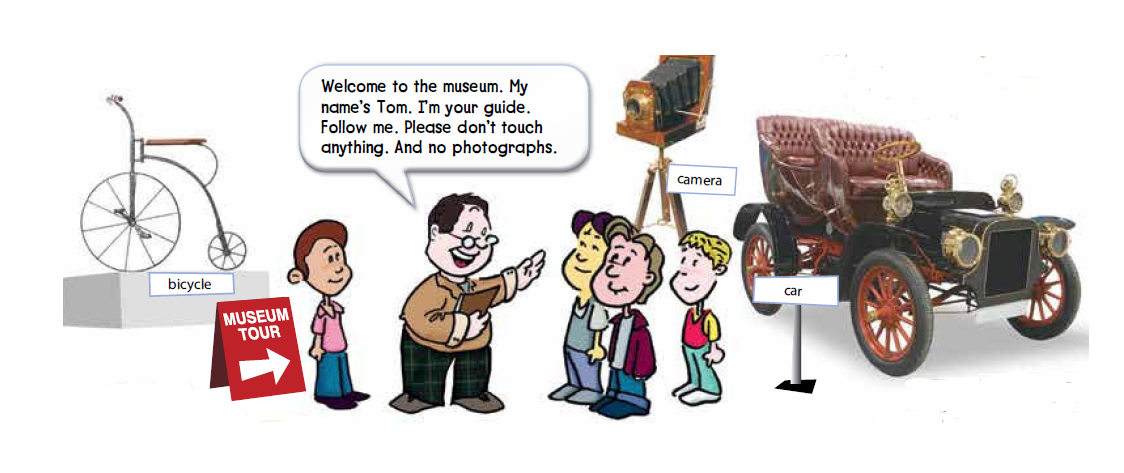 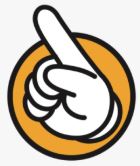 listen and repeat 
or 
speak along with 
the recording.
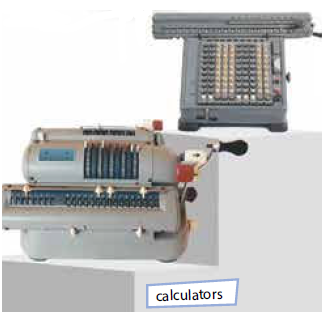 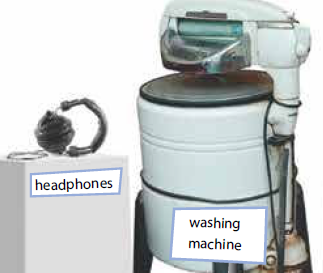 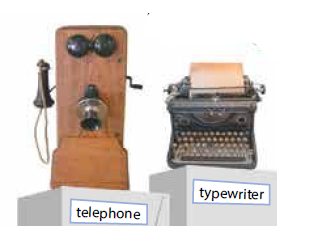 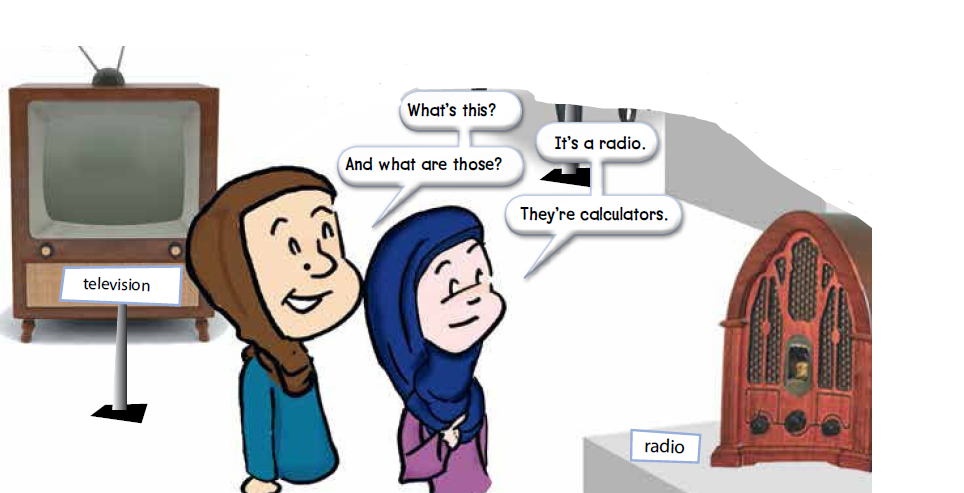 What are they looking at?
the radio and the calculators
listen and repeat or speak along with the recording.
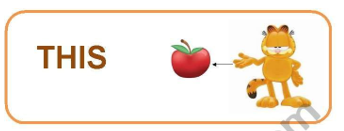 What’s this? and What are those?
this is singular and it refers to something close by.
The word those is plural and it refers to things that are farther away.
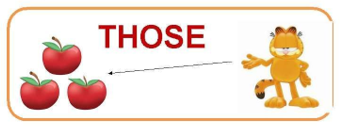 What’s this? and What are those?
It’s a ______. or They’re ______.
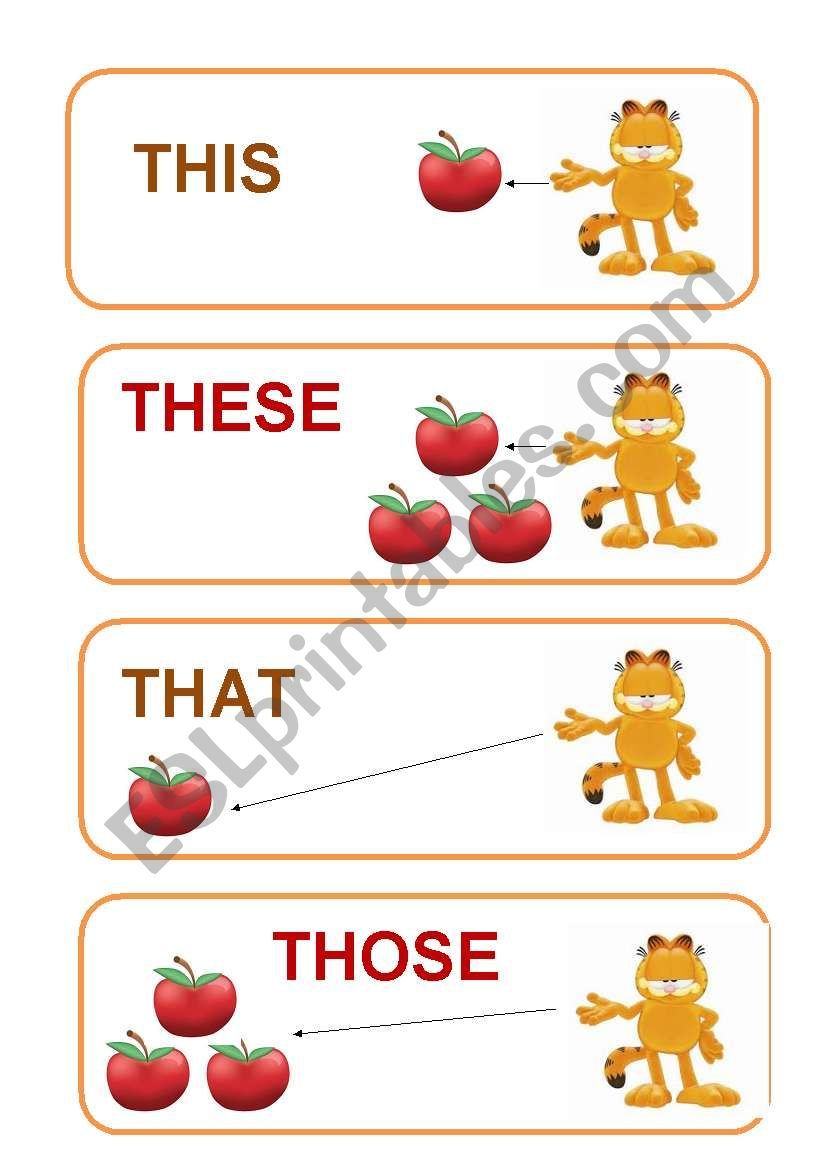 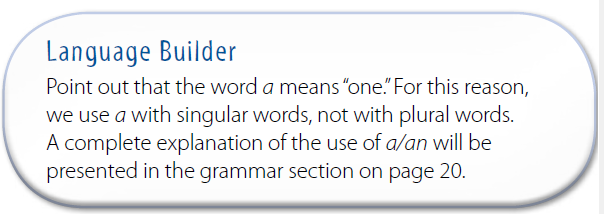 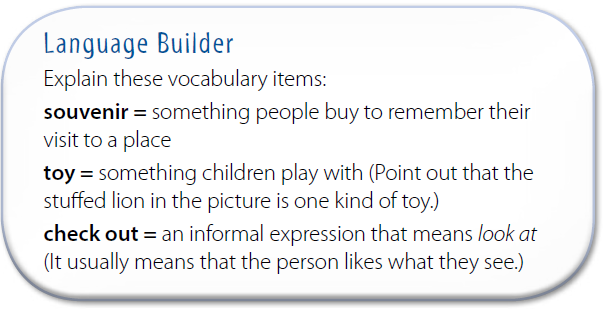 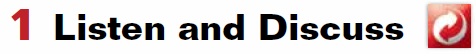 Page 19
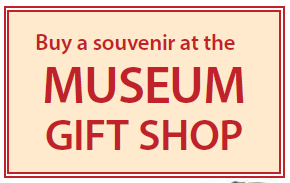 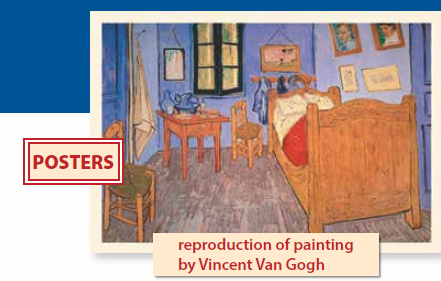 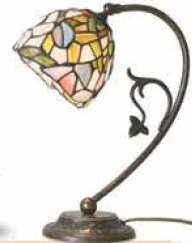 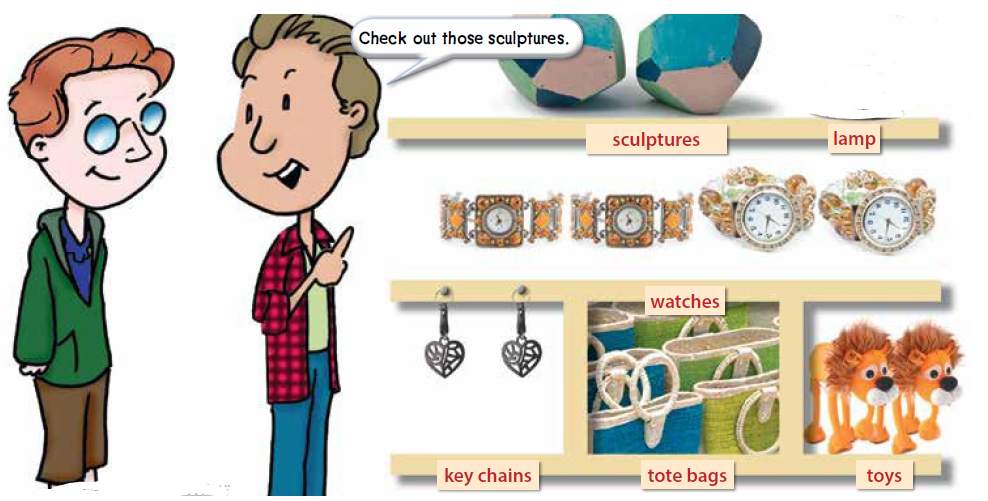 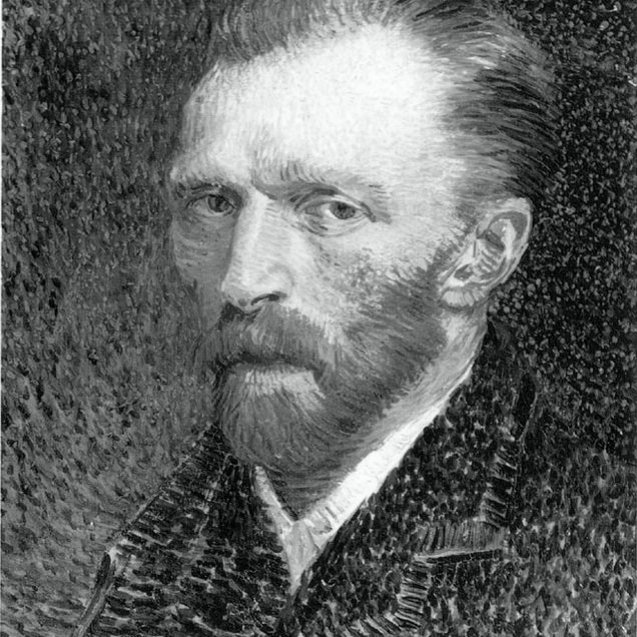 The original painting by Van Gogh shown on this page is titled Bedroom at Arles.
Van Gogh
The most famous painter in the history of Western art.
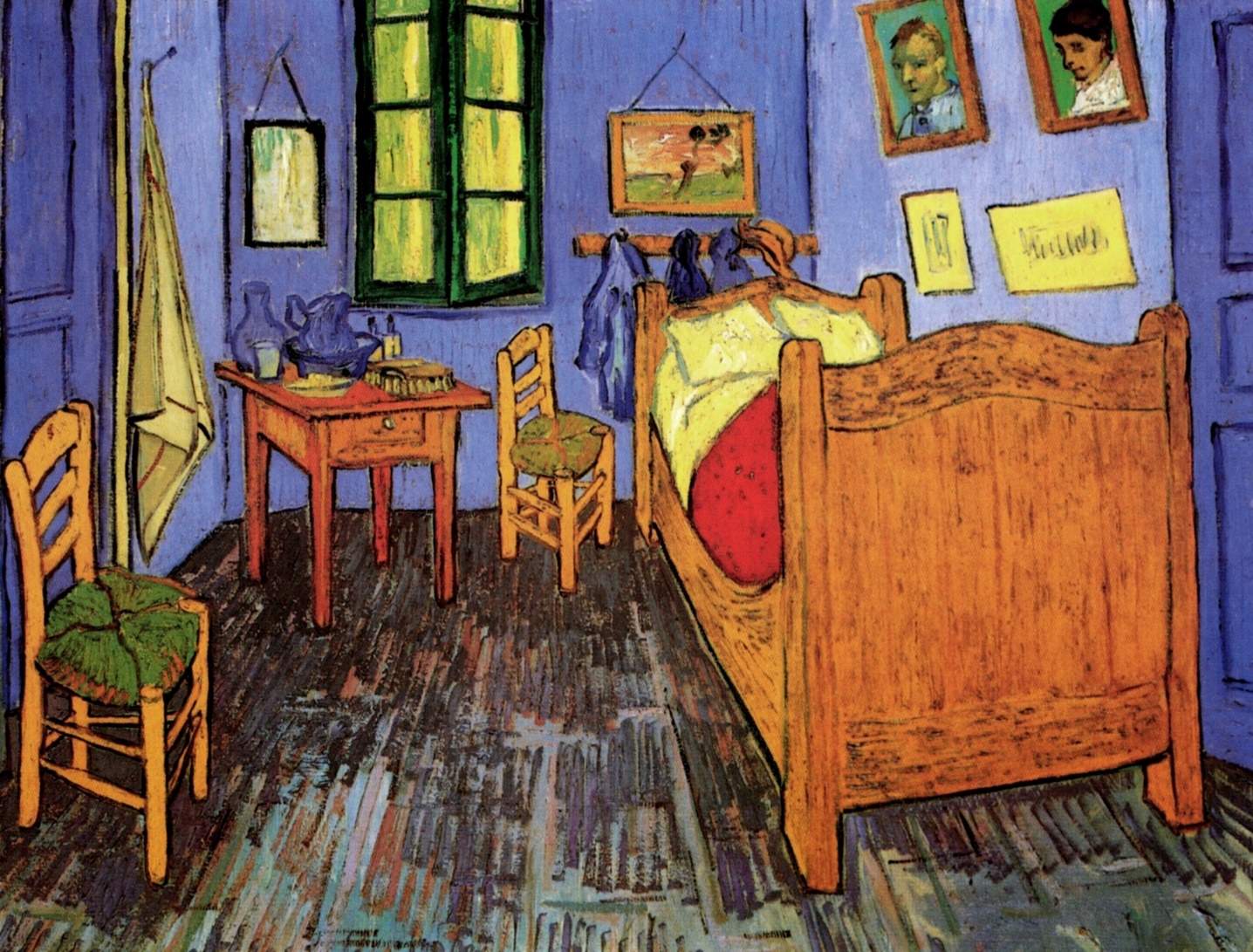 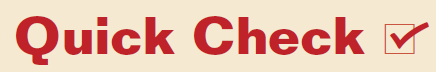 Page 19
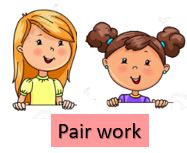 list the things that they have
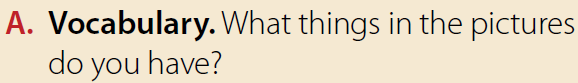 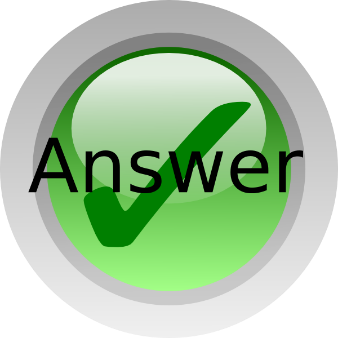 Answers will vary.
Page 19
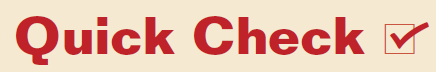 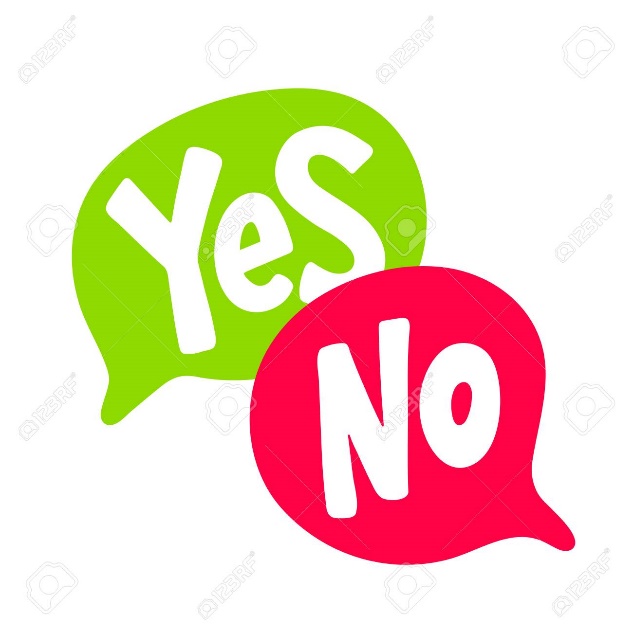 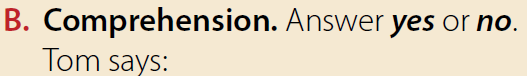 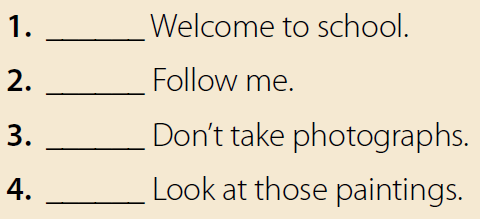 no
yes
yes
no
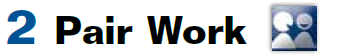 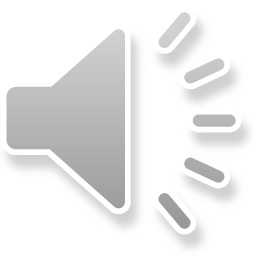 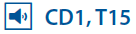 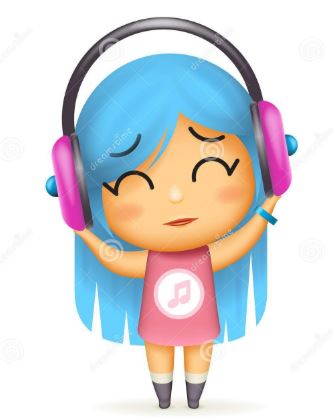 that is singular and these is plural. 
we use that to talk about an object that is far away from us. 
We use these to talk about more than one object that is close by.
listen and repeat or speak along with the recording.
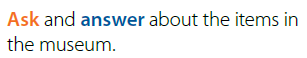 Use different objects.
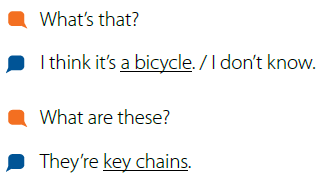 I don’t know if they don’t know what something is.
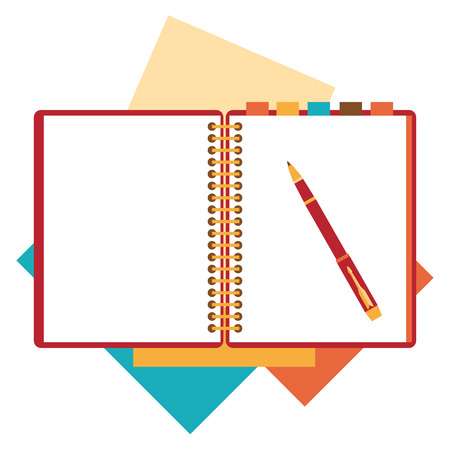 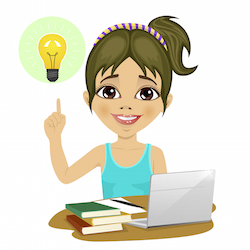 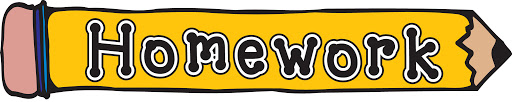 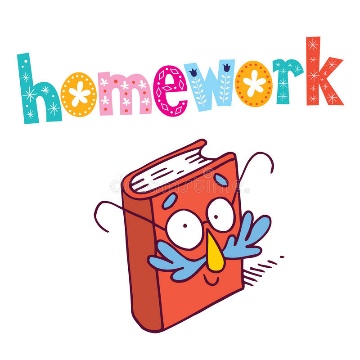 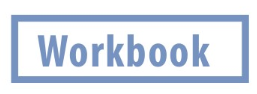 Assign page 97 for practice with vocabulary for common
objects and a/an.
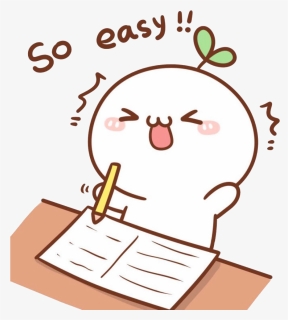 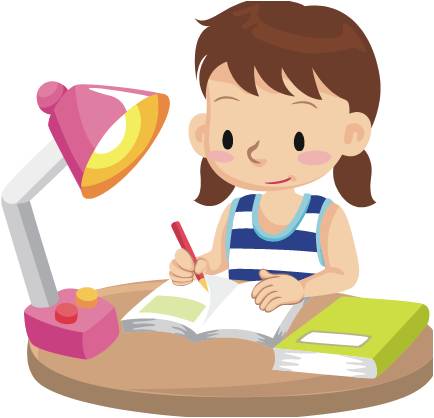 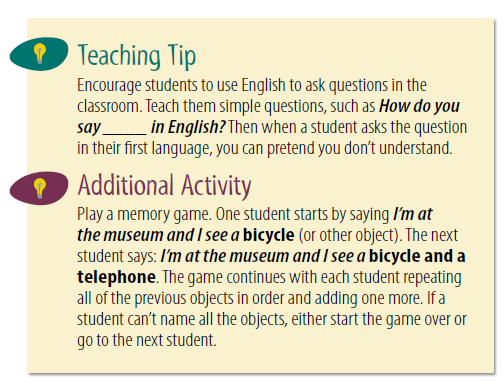 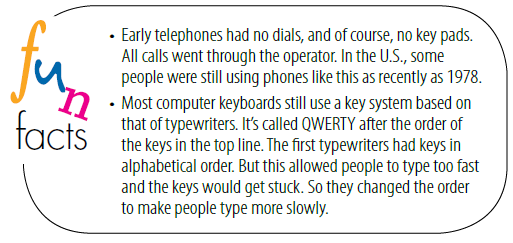 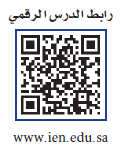 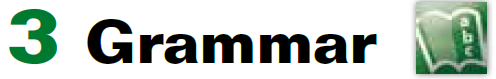 Page 20
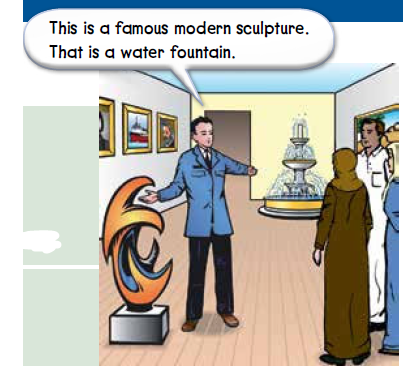 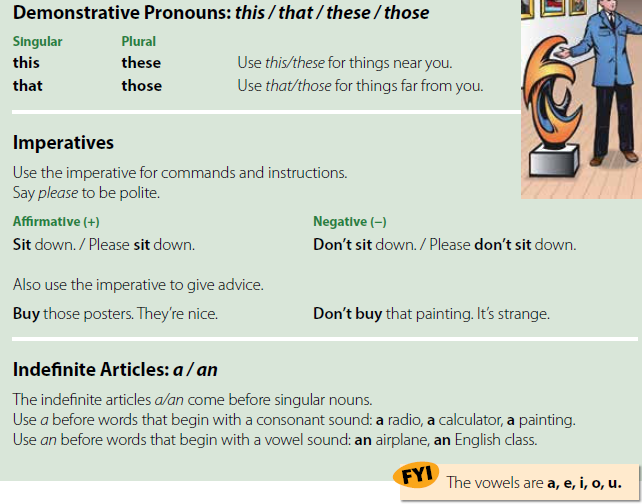 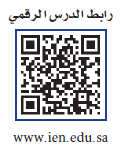 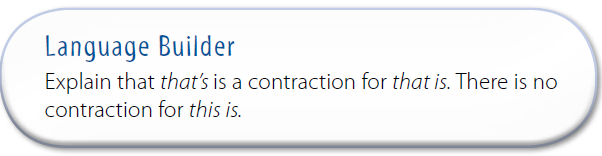 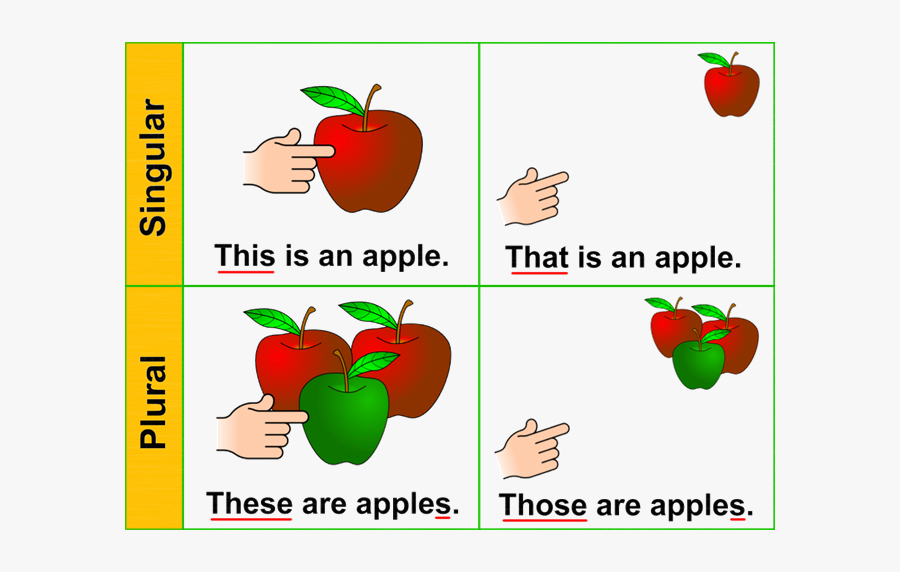 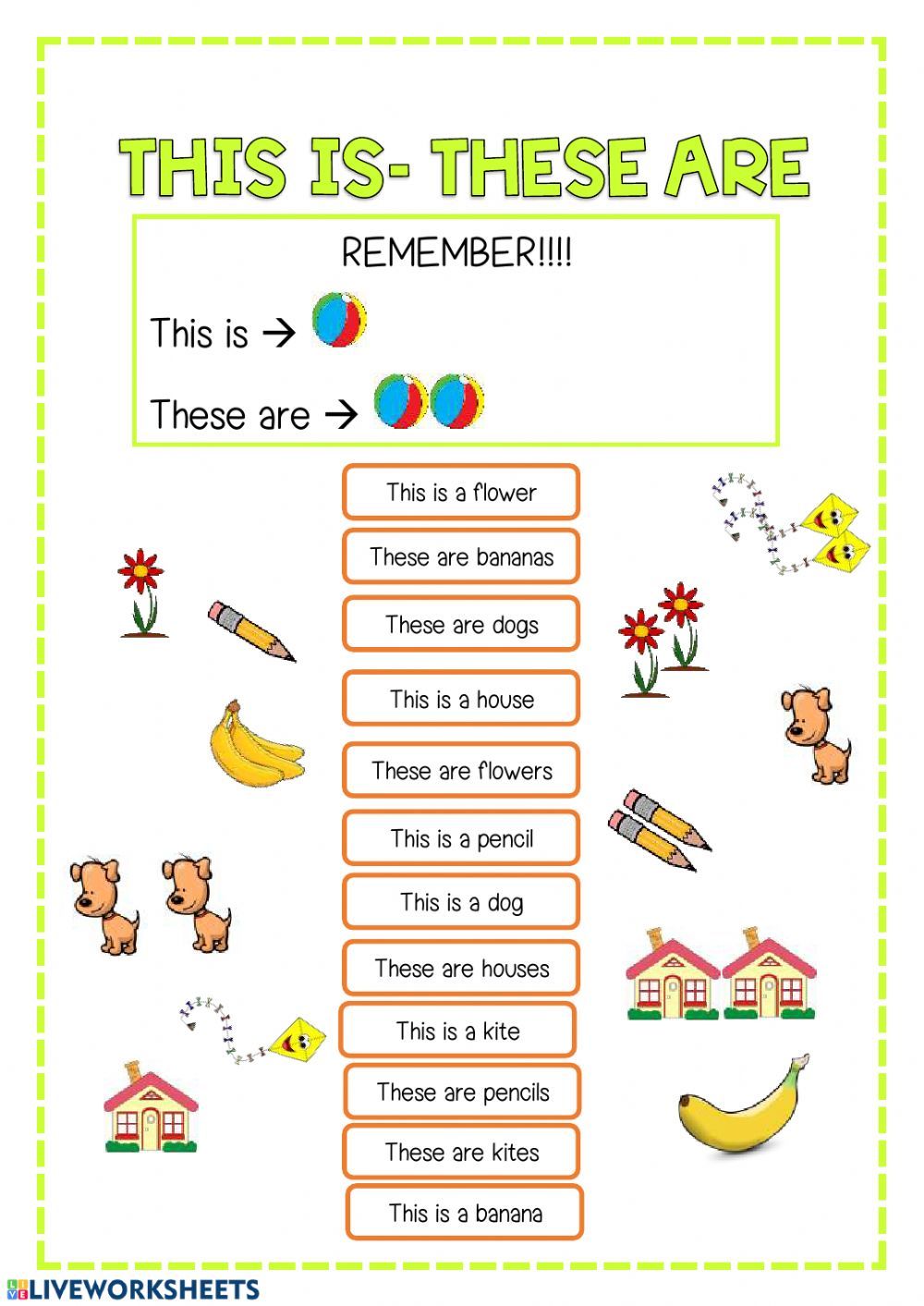 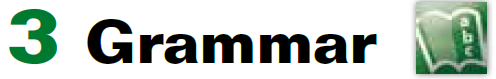 Page 20
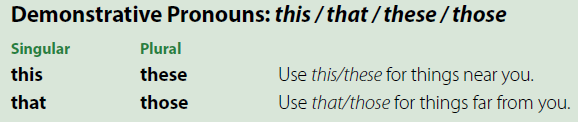 The man uses this to refer to the sculpture because it is close to him. 
He uses that for the water fountain because it is far away from him.
This is a pencil.
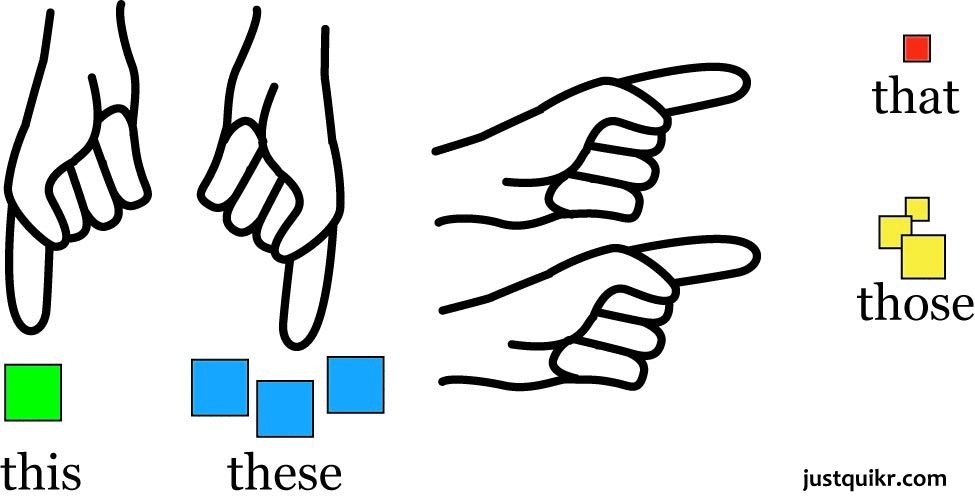 That’s a _____.
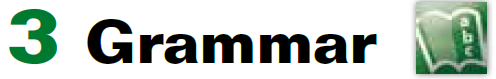 Page 20
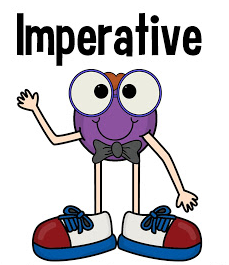 an affirmative imperative begins with the verb. 
A negative imperative begins with Don’t (Do not) + verb.
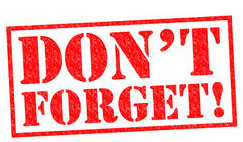 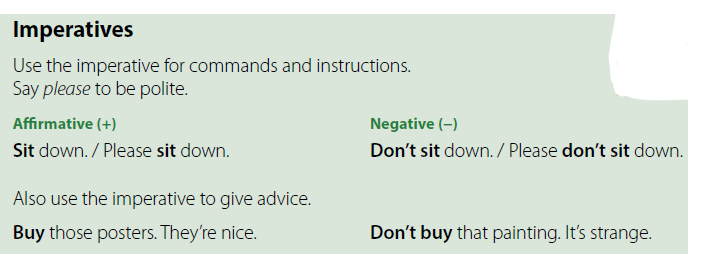 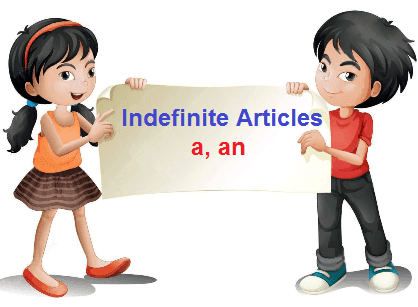 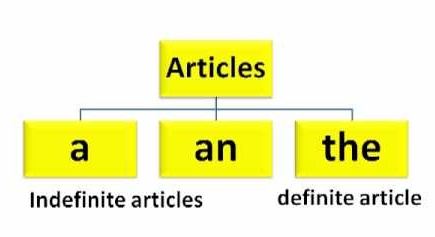 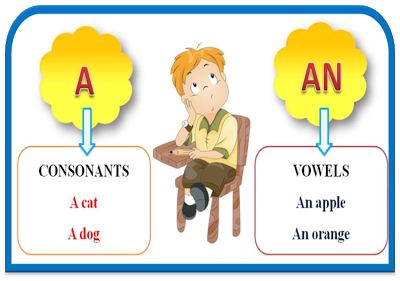 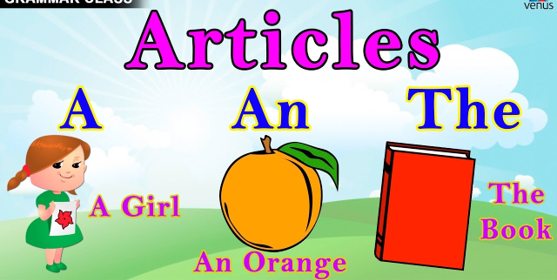 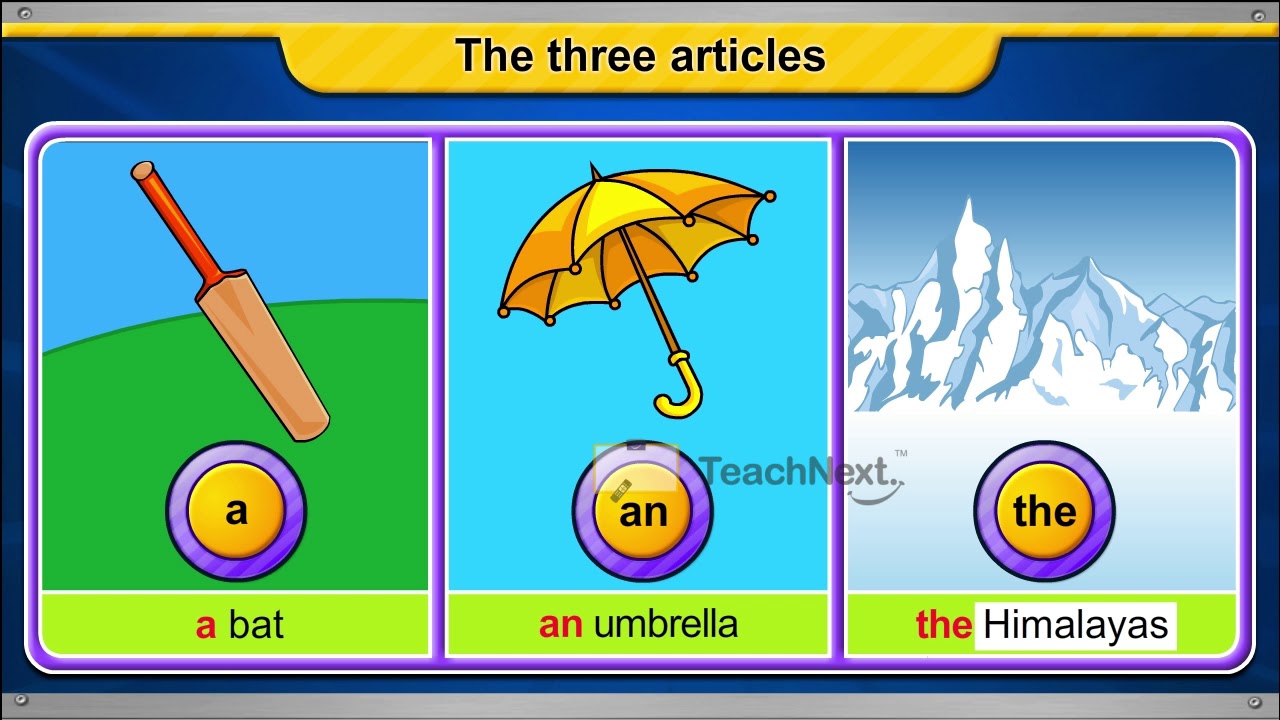 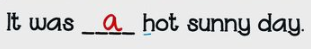 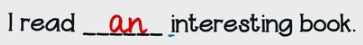 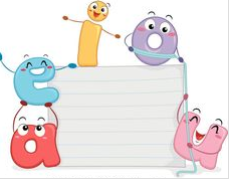 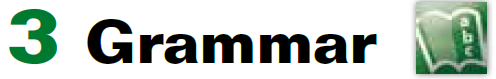 Page 20
a radio and an airplane
It’s easier to say an airplane with the /n/ sound in an.
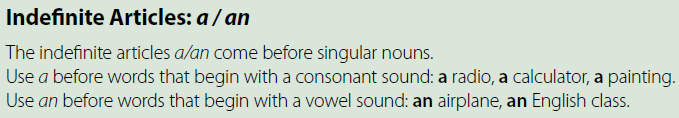 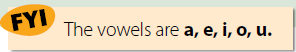 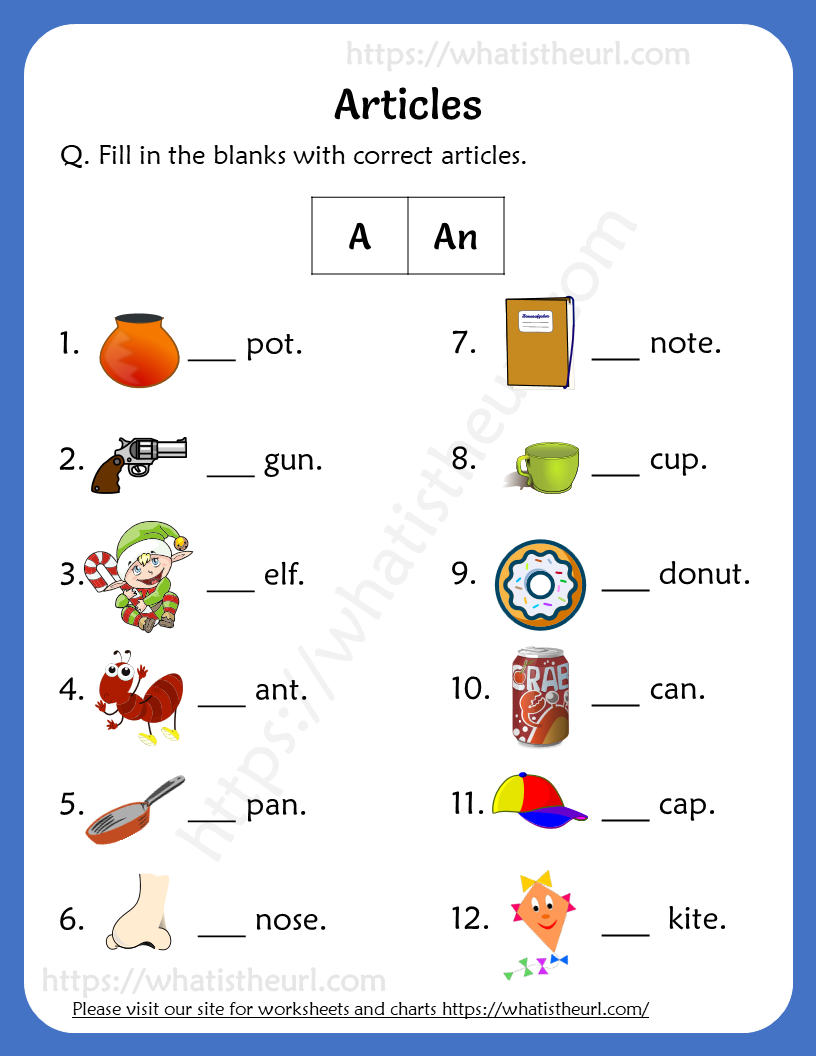 a
a
an
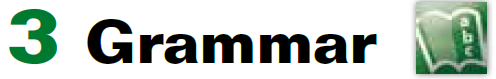 Page 20
Read the questions and answers in the two examples.
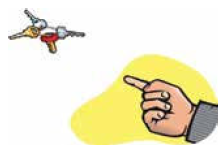 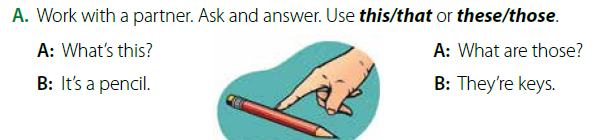 What’s that?
What are those?
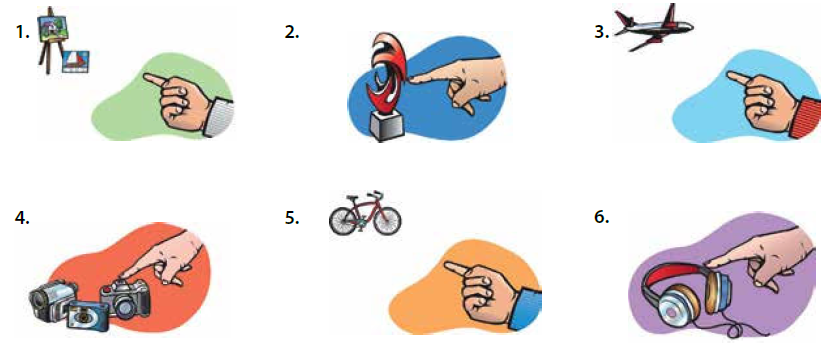 What’s this?
It’s an airplane.
It’s a sculpture.
They’re paintings.
What are these?
What are these?
What’s that?
They’re cameras.
They’re headphones.
It’s a bicycle.
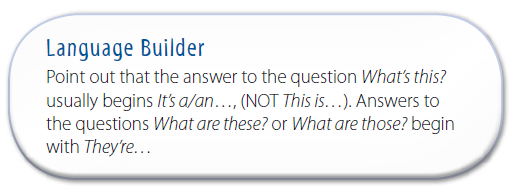 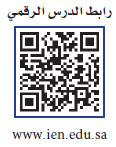 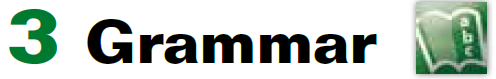 Page 21
bike is a short form of bicycle.
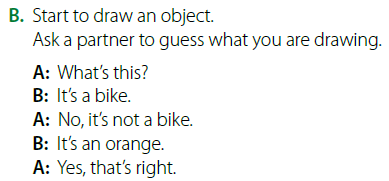 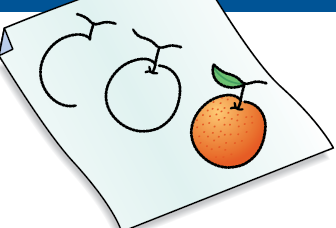 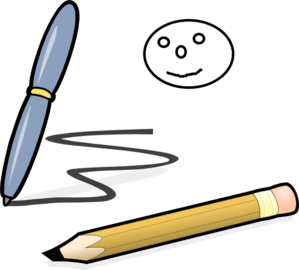 Don’t worry if you aren’t great artists. That’s part of the fun of the game.
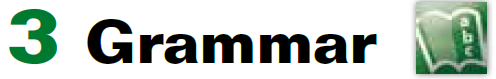 Page 21
work individually to match the imperatives with the signs.
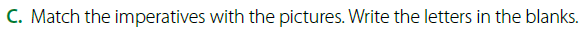 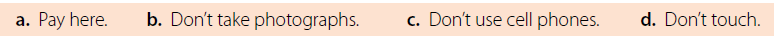 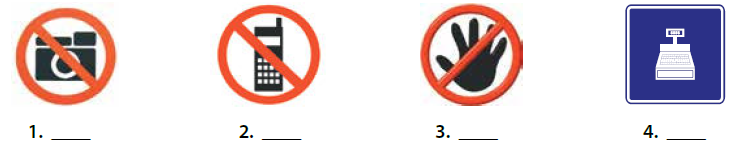 d
a
c
b
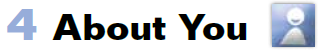 Page 21
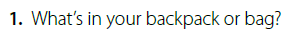 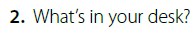 report about your partners
What’s in/on (name’s) ______?
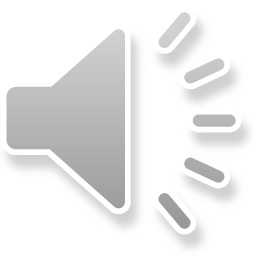 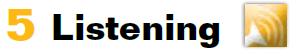 Page 21
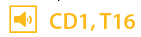 Circle the things Mark and Andy see.
What objects do you see in the pictures?
name the objects you circled.
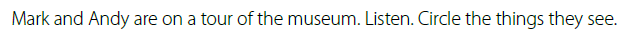 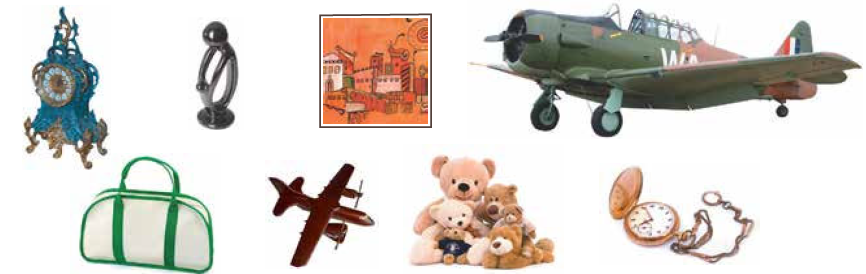 clock, sculpture, painting, old airplane, tote bag, toy airplane, stuffed animals, watch
The following items should be circled: sculpture, painting, (old) airplane, tote bag, stuffed animals, and watch.
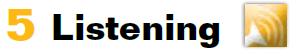 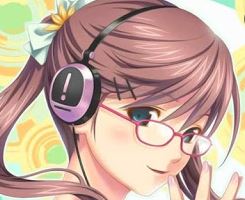 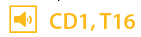 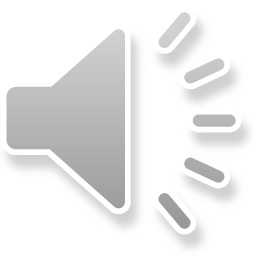 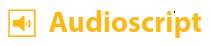 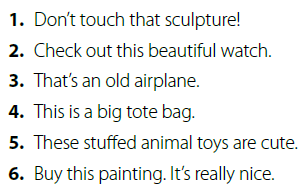 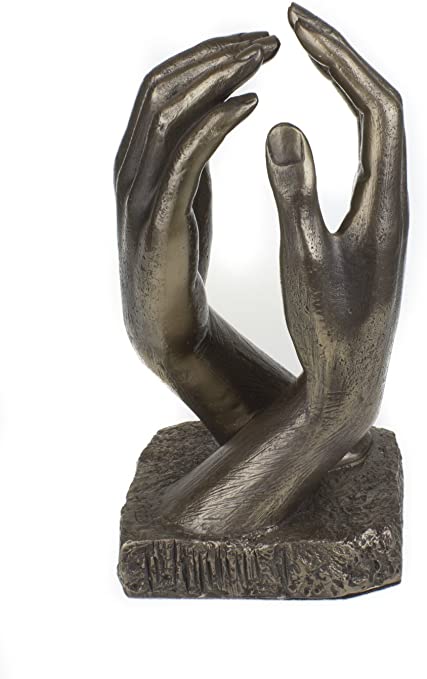 Sculpture
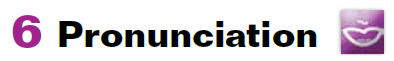 Page 21
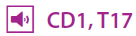 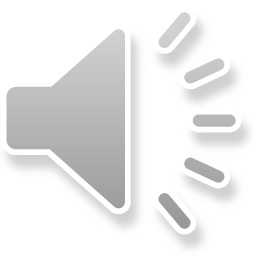 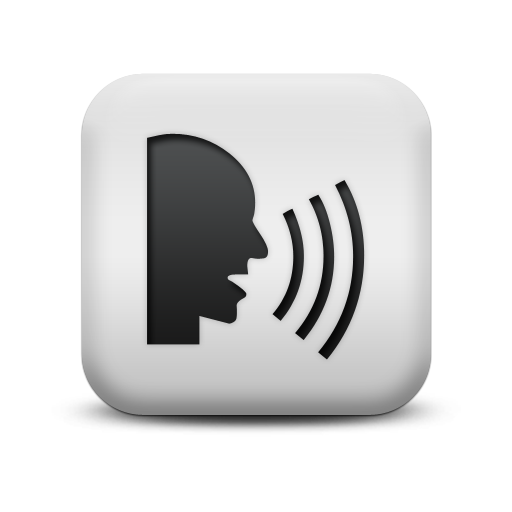 The tongue comes between the top and bottom teeth
when they say the th sound. Tell them they should feel
a tickle or vibration on their tongues when they say
this.
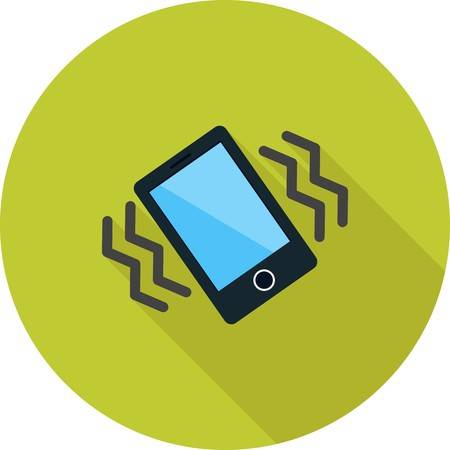 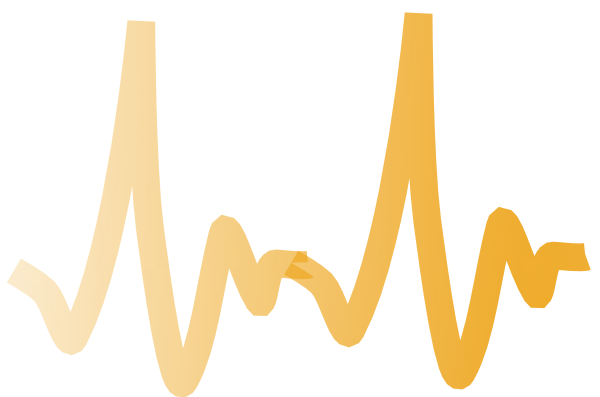 vibration
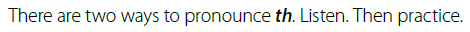 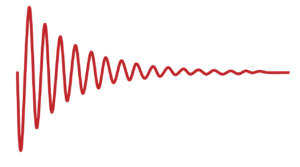 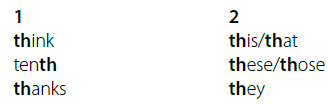 Consonant Digraphs:
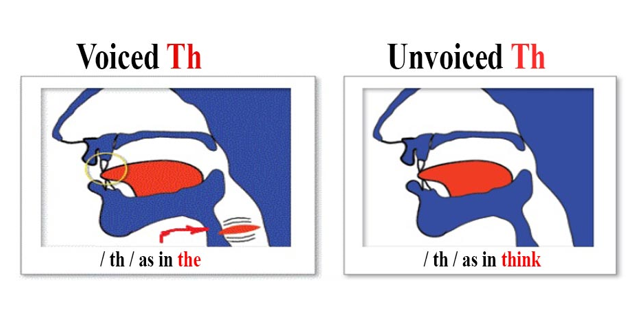 This
tenth
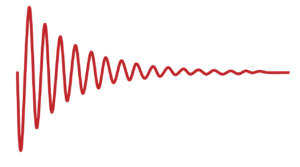 vibration
θ
ð
☺ Symbol
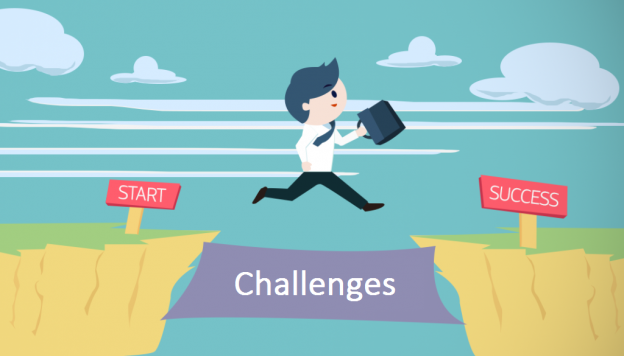 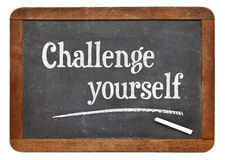 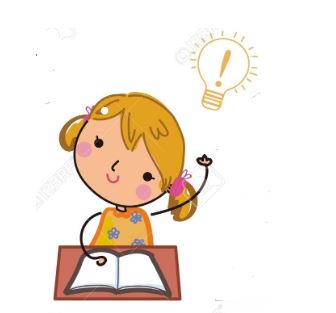 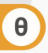 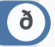 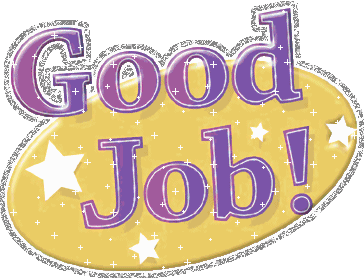 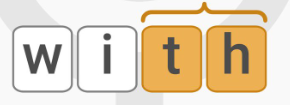 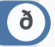 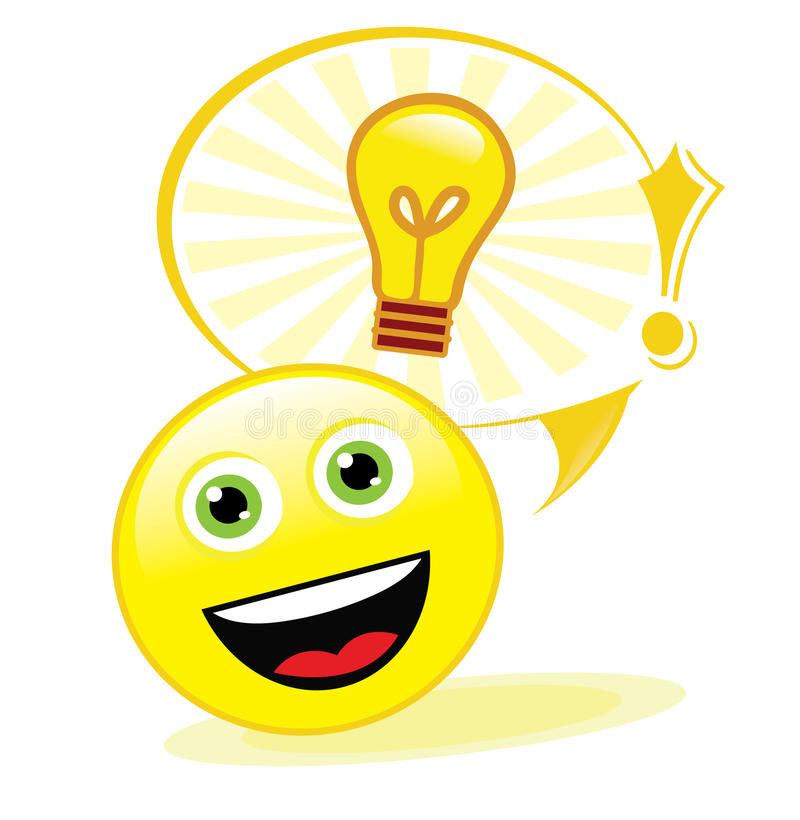 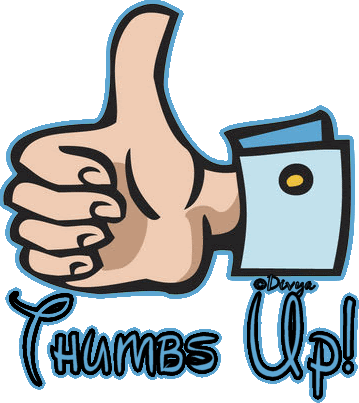 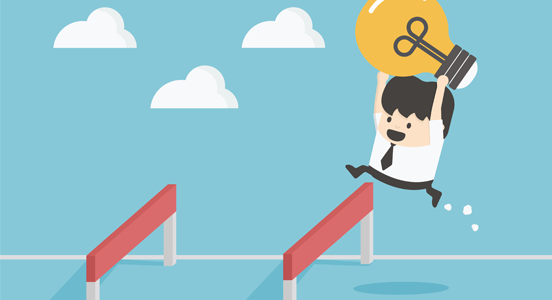 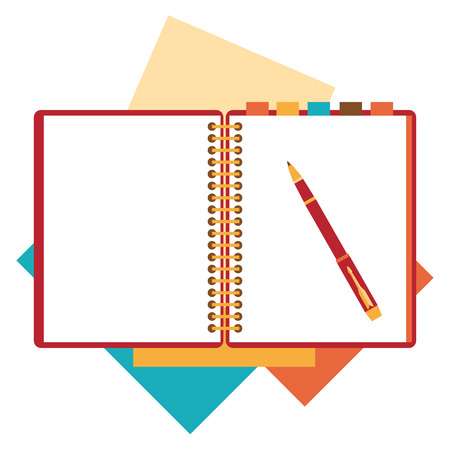 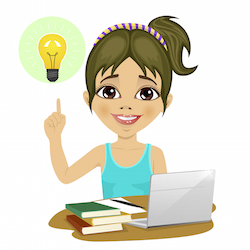 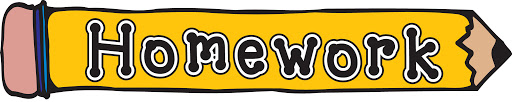 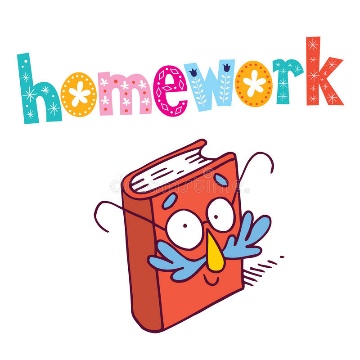 Assign pages 98–99 for practice with the grammar of
the unit.
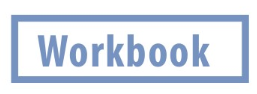 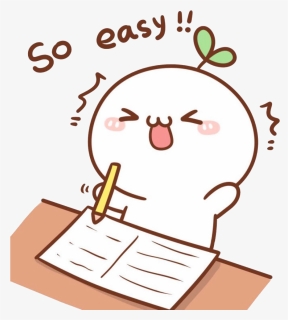 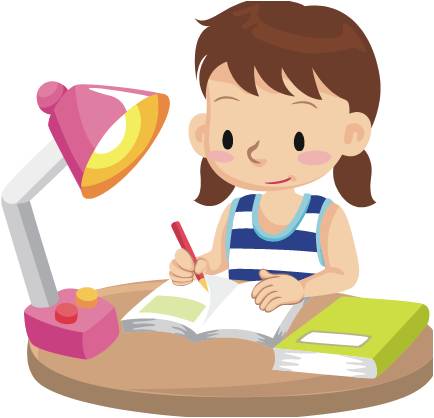 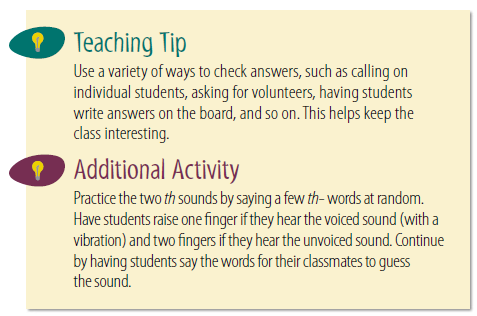 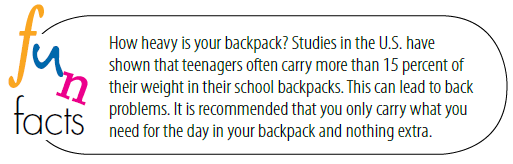 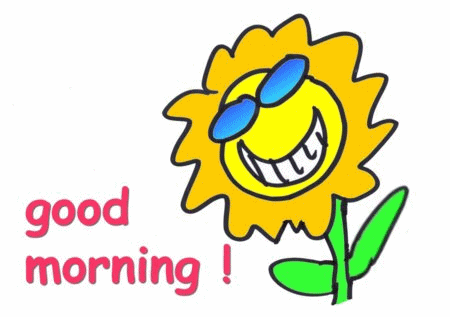 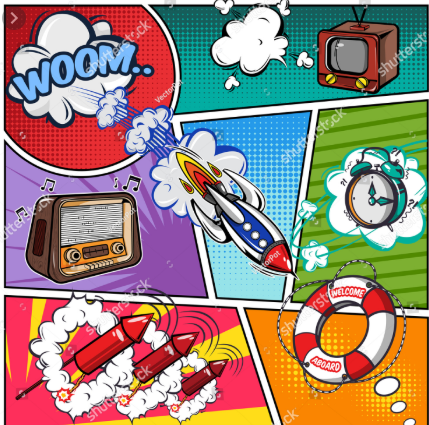 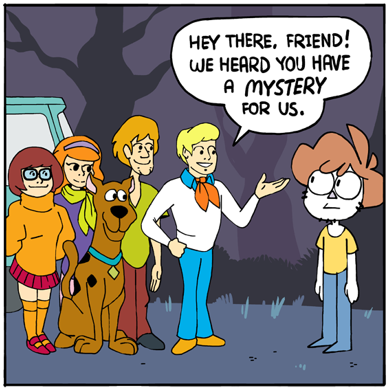 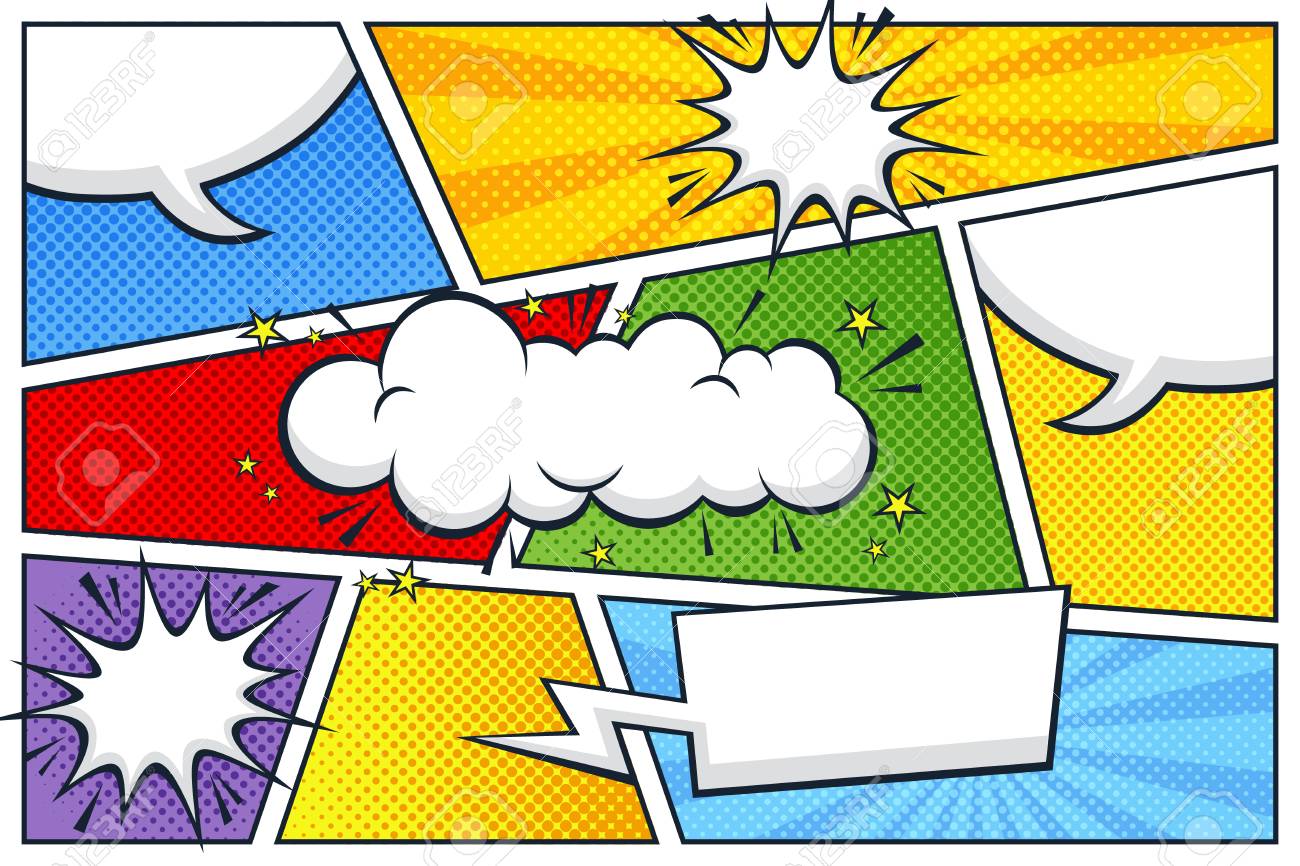 comic strip.
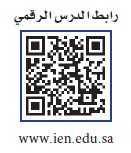 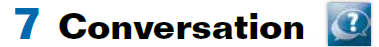 Page 22
Where are the people? (They’re in a museum.)
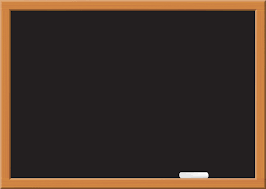 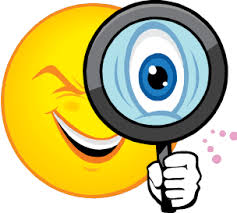 Find these items in the pictures.
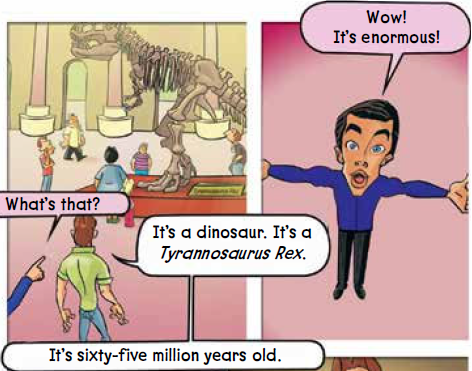 dinosaur
skeleton
rocks 
fossils
 fish
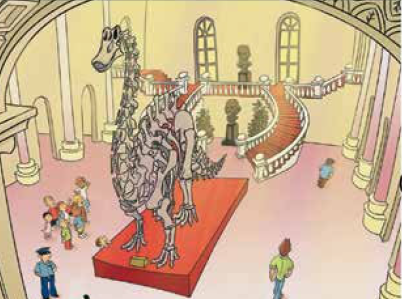 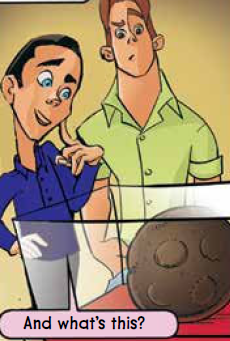 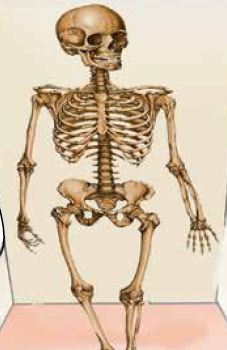 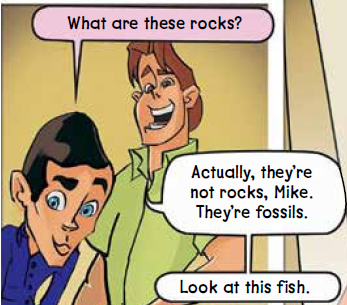 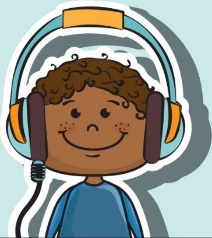 Listen
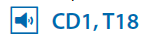 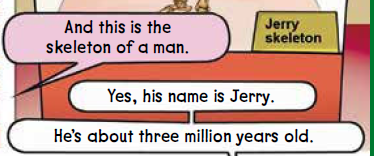 follow along with the text and the pictures.
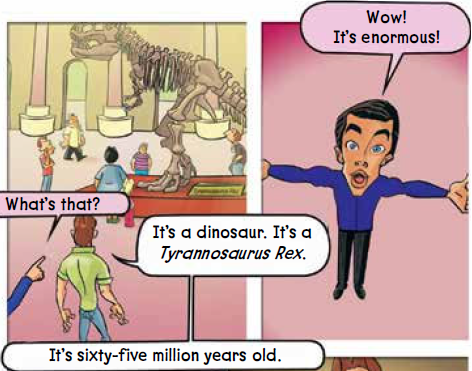 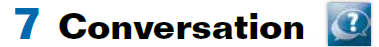 Page 22
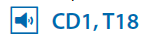 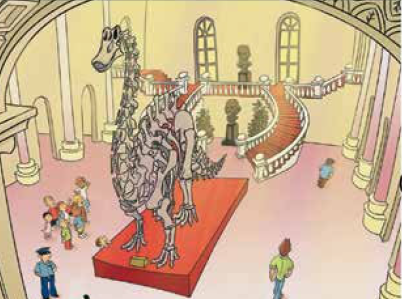 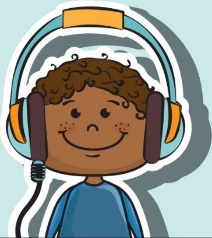 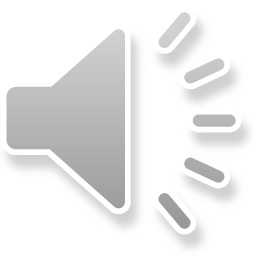 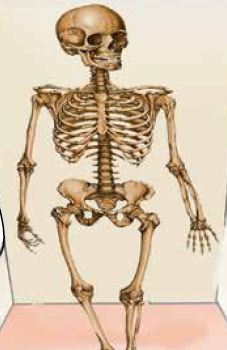 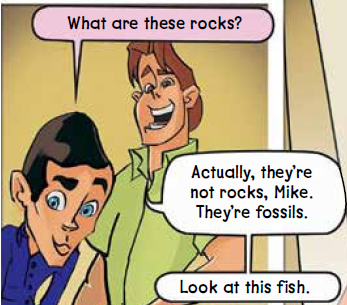 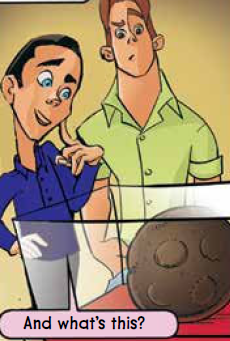 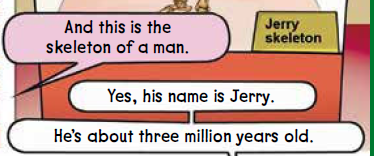 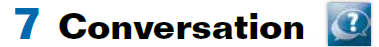 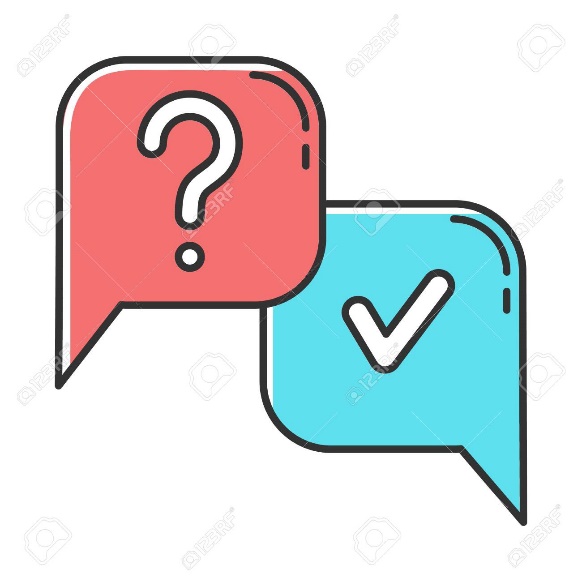 What’s the name of the dinosaur?
Tyrannosaurus Rex
How old is it?
65 million years old
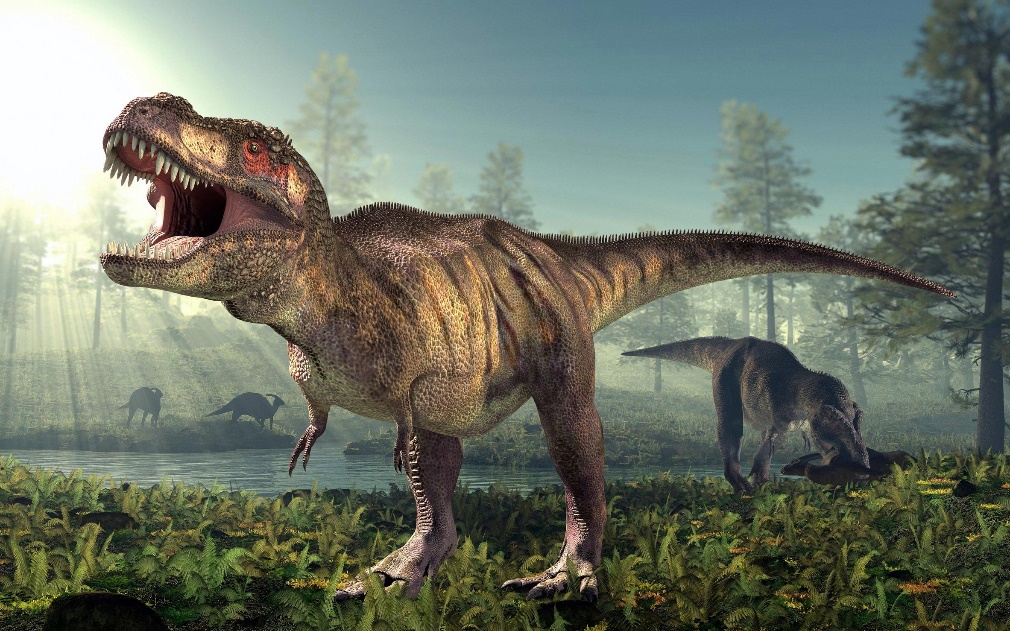 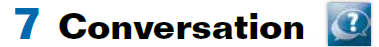 rocks
skeleton
fossils
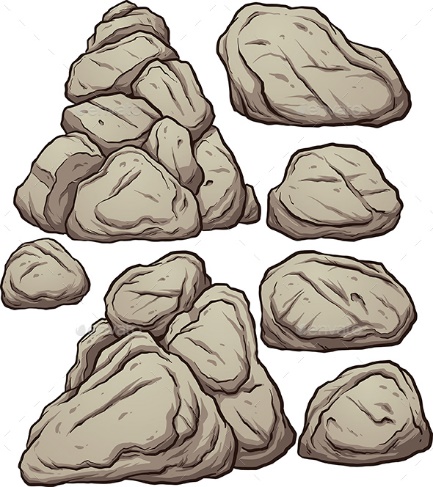 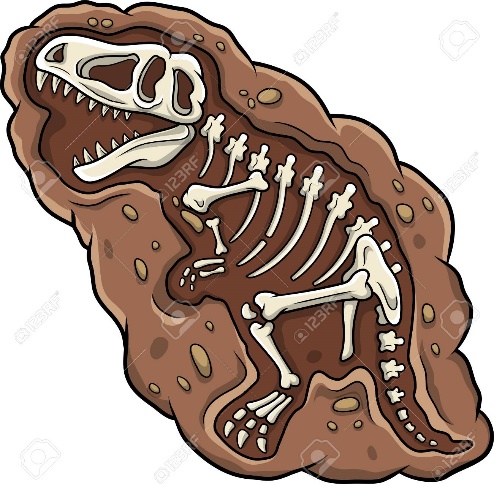 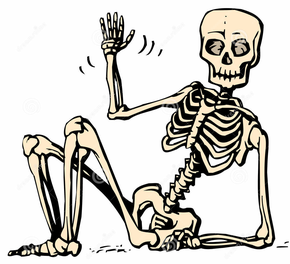 In it you can find fossils, skeleton and things from old civilization.
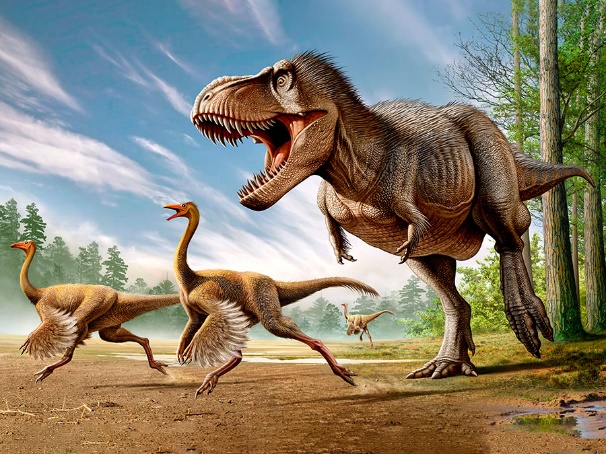 dinosaur
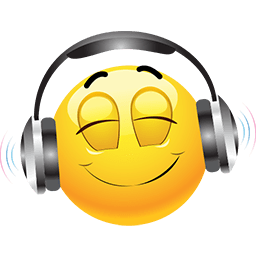 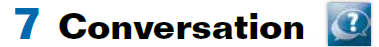 Page 22
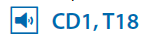 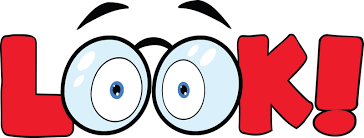 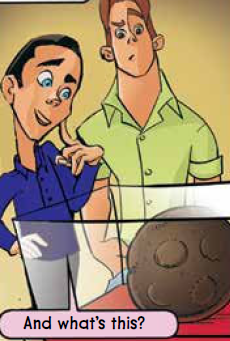 at the last picture in the comic strip.
What do you think the object is?
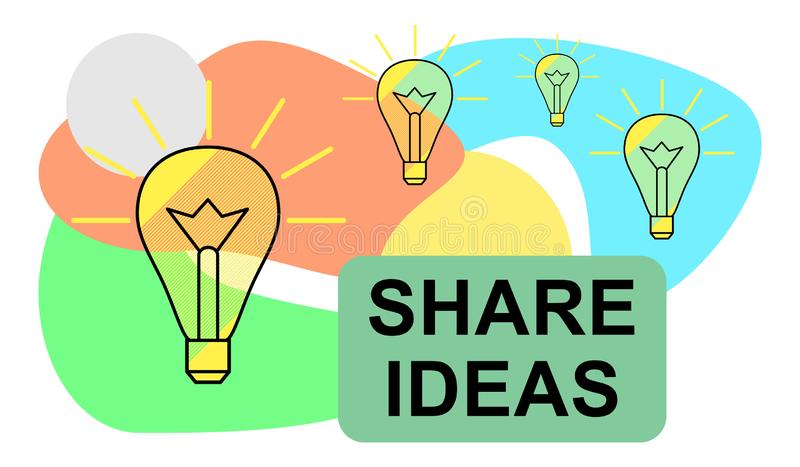 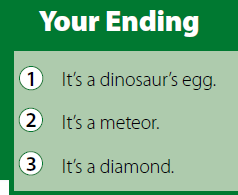 which ending you are
 agree with.
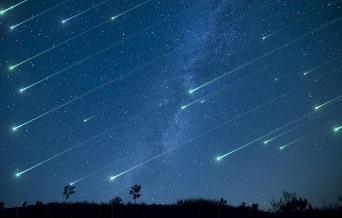 meteor
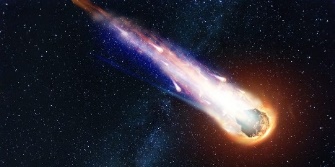 is a large rock that falls to earth from space.
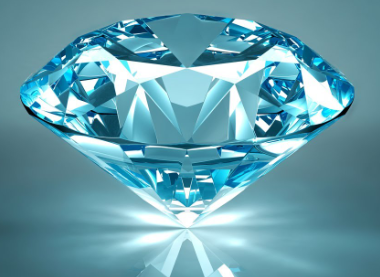 is a valuable stone that people often use in rings and other kinds of jewelry.
diamond
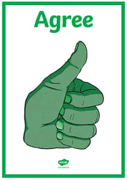 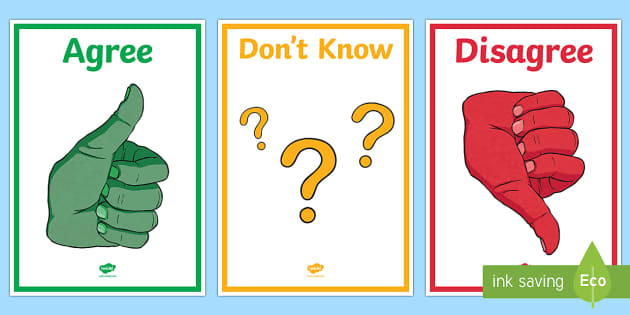 which ending is the majority of the class agrees with?
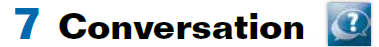 Page 22
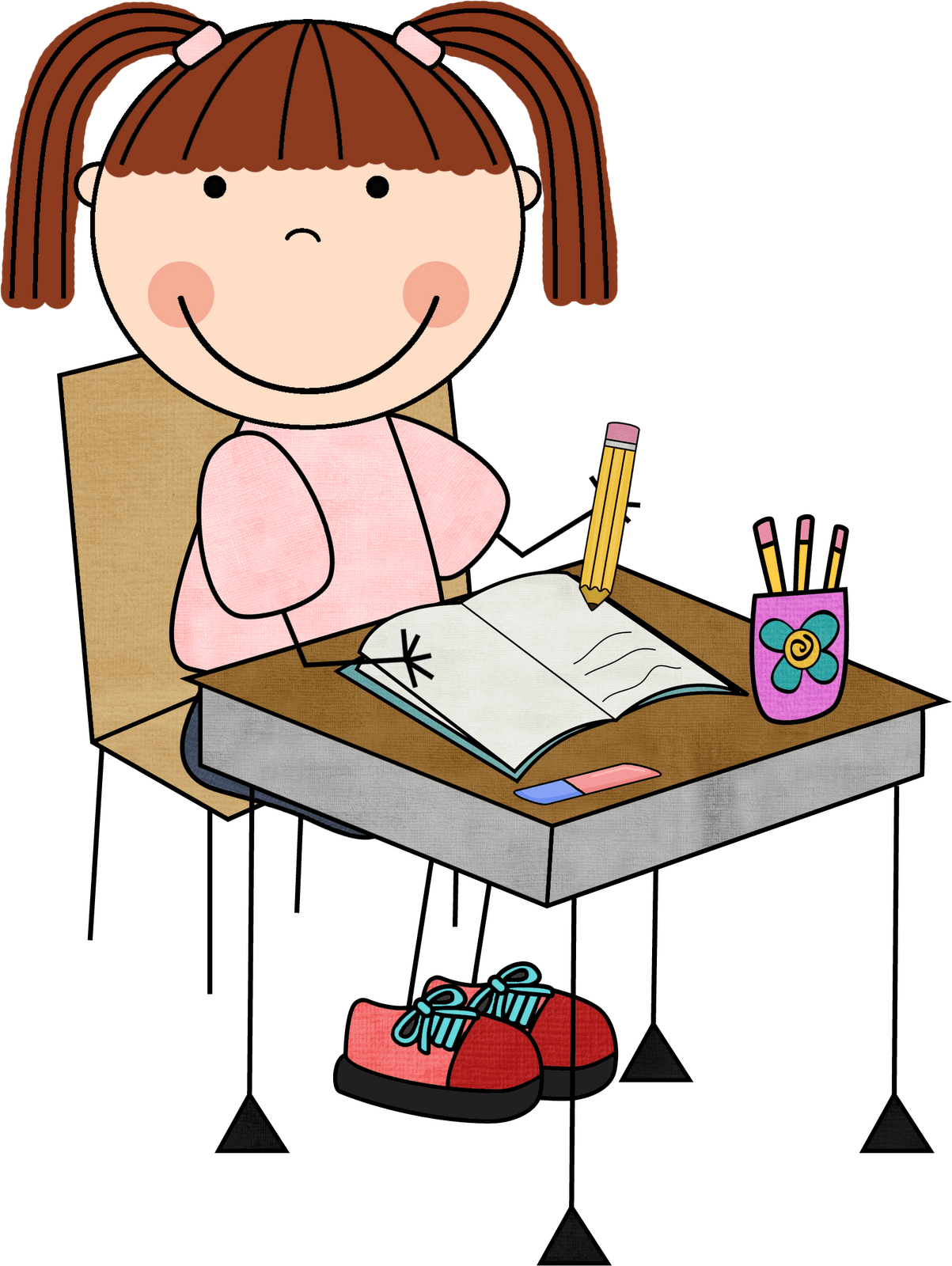 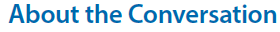 Work individually to answer the statements with yes or no.
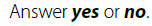 no
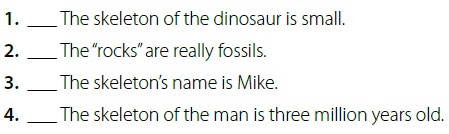 It’s enormous.
yes
The skeleton’s name is Jerry. 
Mike is one of the men in the story.
no
yes
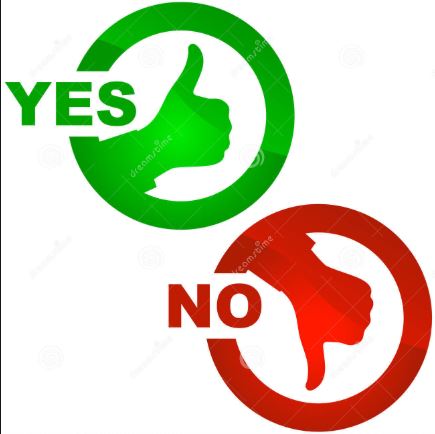 Museums are buildings in which we see many things of artistic, cultural, historical, traditional and objects of scientific interest.
Museums exist on almost all topics: Art, history, science, geography, textiles, space, cars, airplanes, architecture, railroads, fashion, animals, natural history, man, woman, children, plants, famous people, computers, wars,
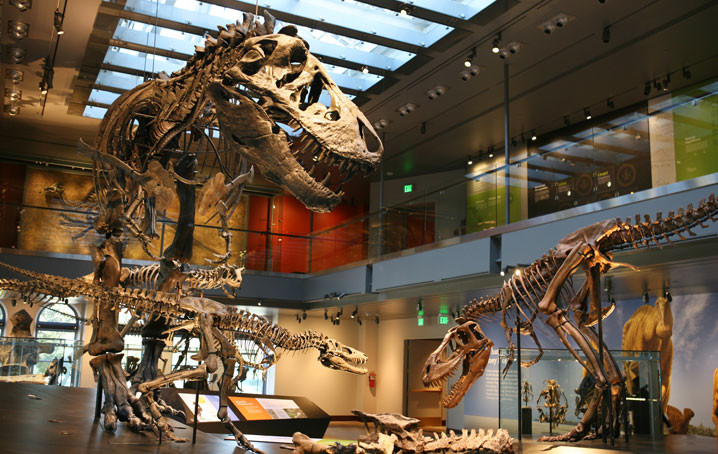 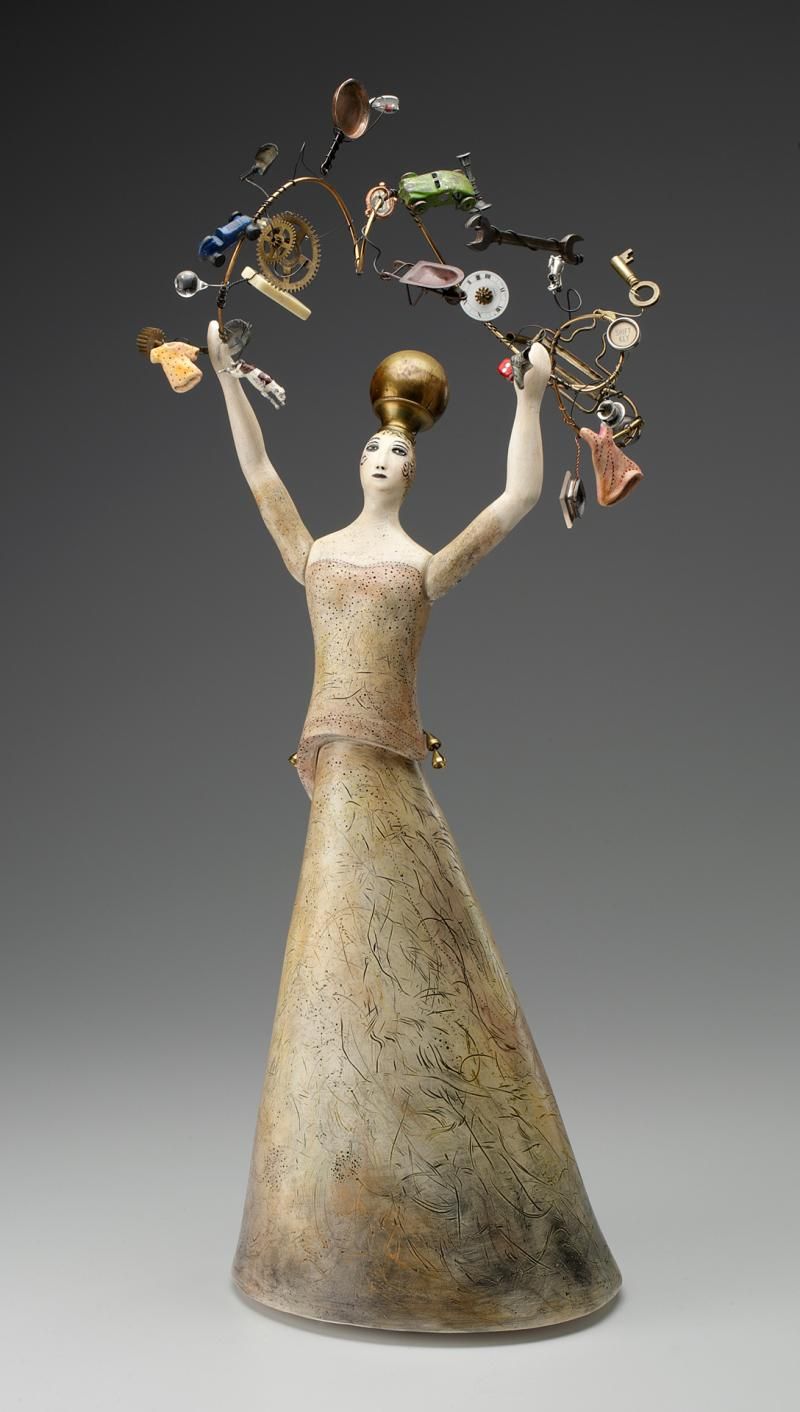 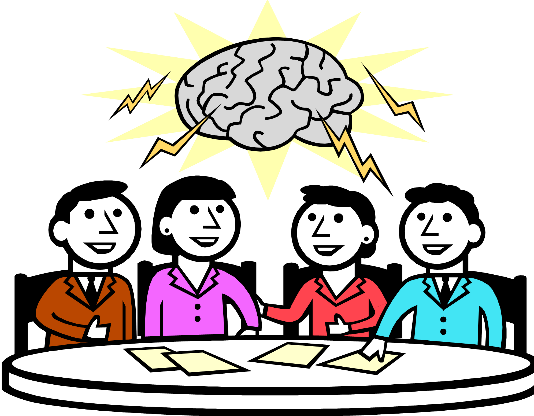 brainstorm
Sculptures
Rosetta Stone
a list of objects found in museums that they could include in their role plays.
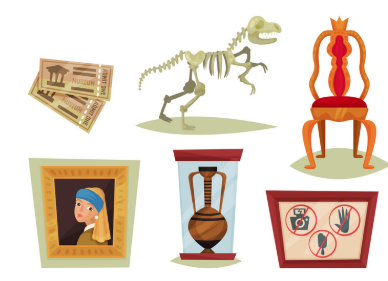 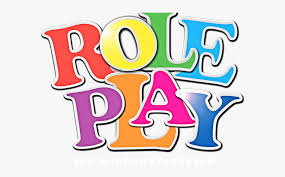 Page 22
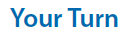 Choose one of the endings in the box and use it in your conversation
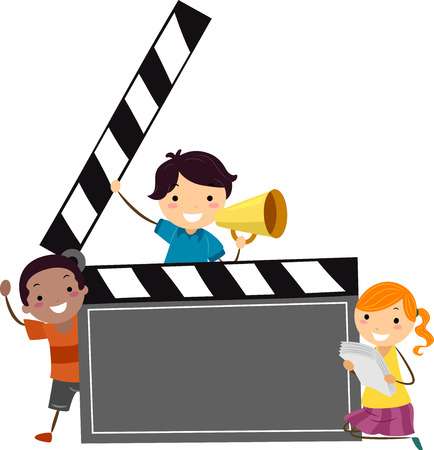 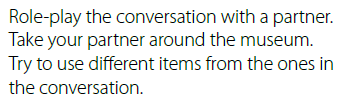 brainstorm a list of objects found in 
 museums that they could include in their role plays.
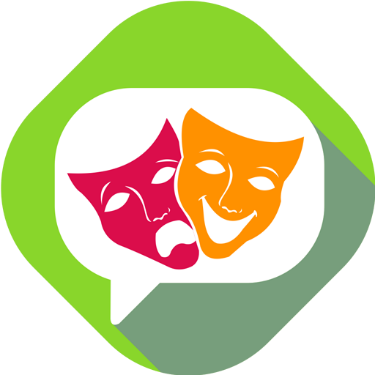 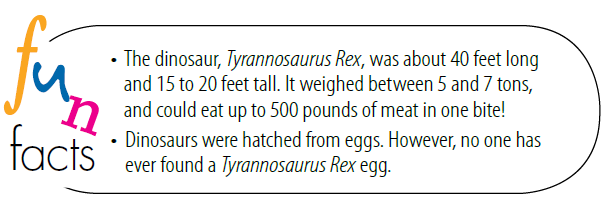 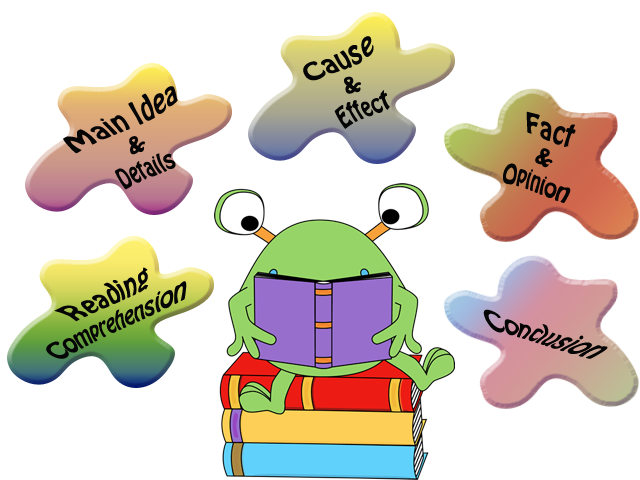 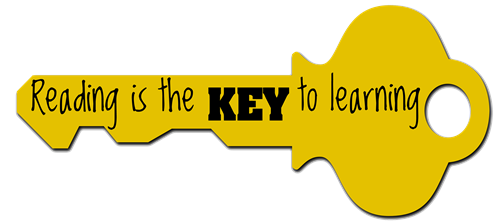 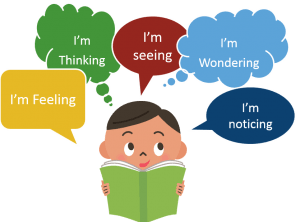 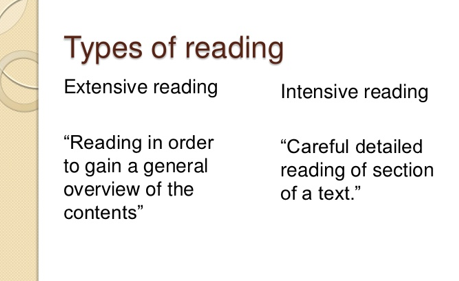 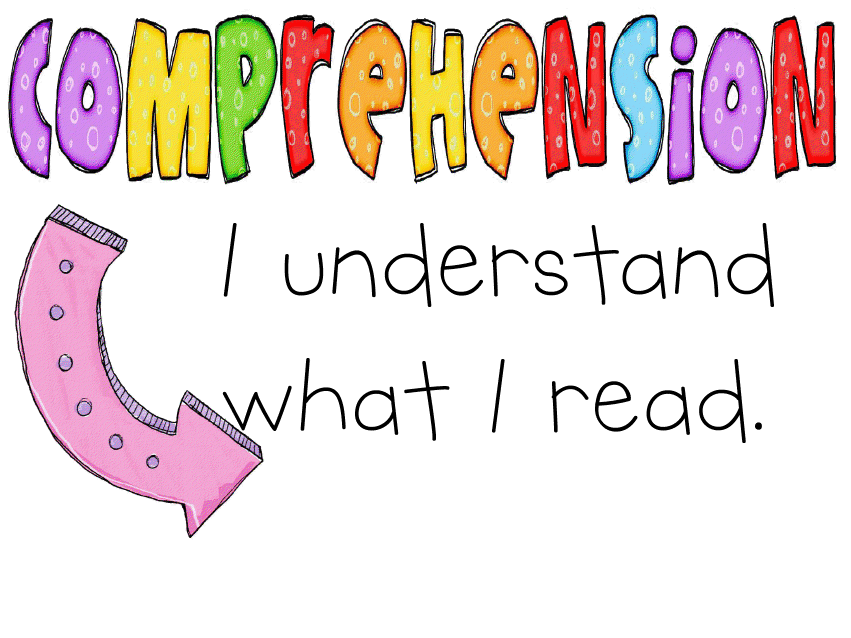 Craft Museum Exhibition
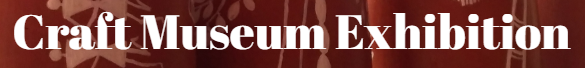 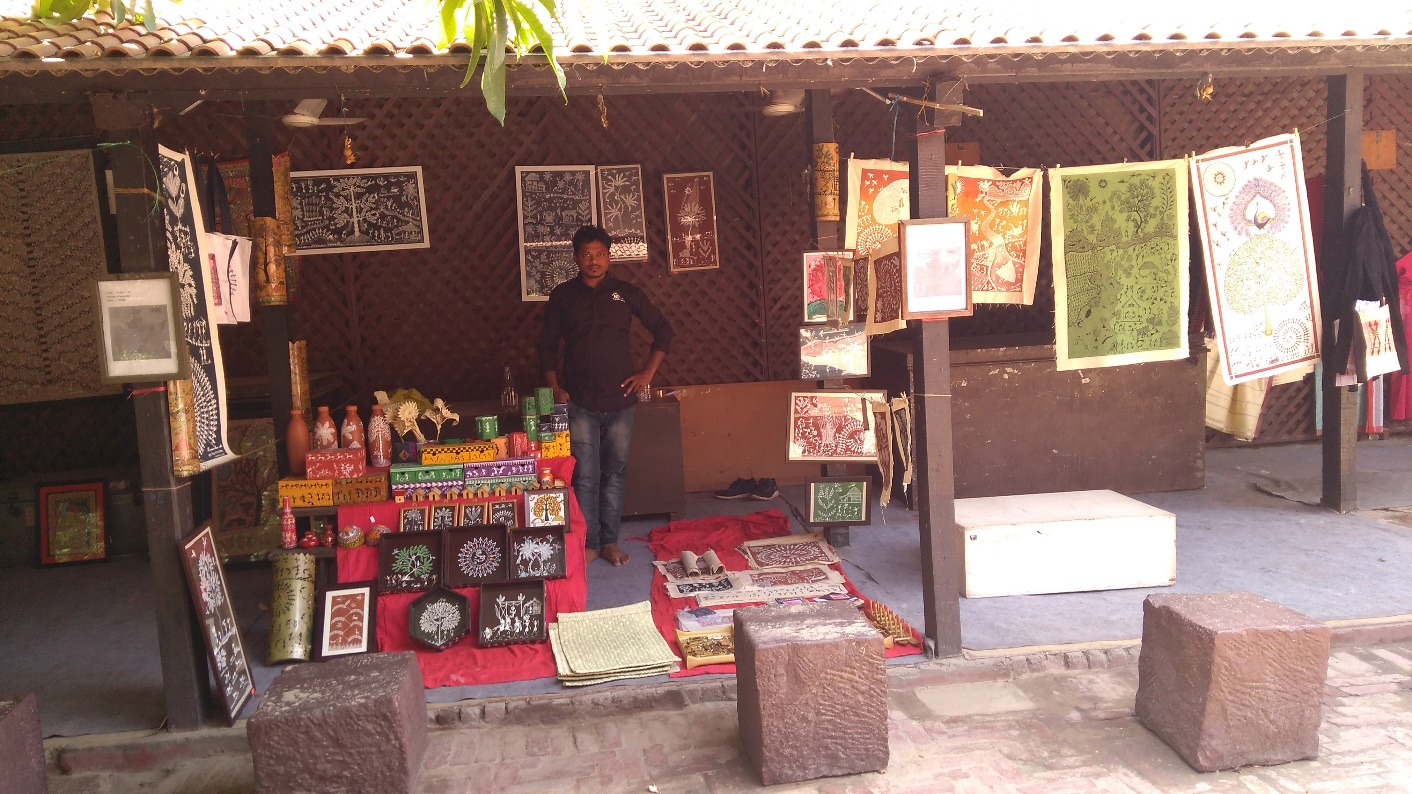 an activity in which you make something using 
a lot of skill, especially with your hands
dinosaur museum
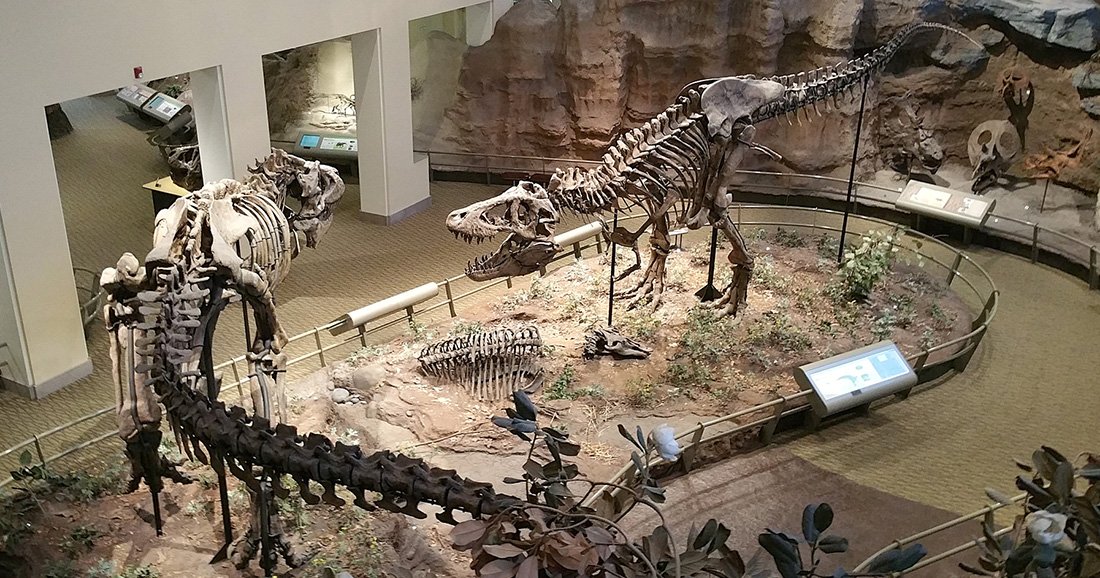 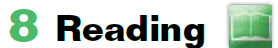 Page 23
What kinds of things do you see in museums?
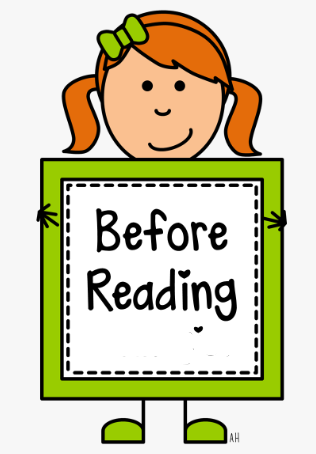 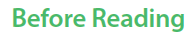 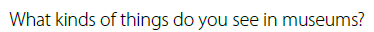 old and modern art
craft
arrows
ornaments
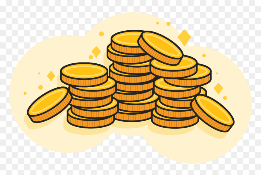 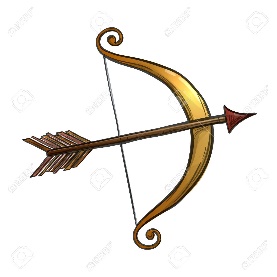 clay models
paintings
coins
old and new inventions
huge statue of queen
old manuscripts of the Holy Quran
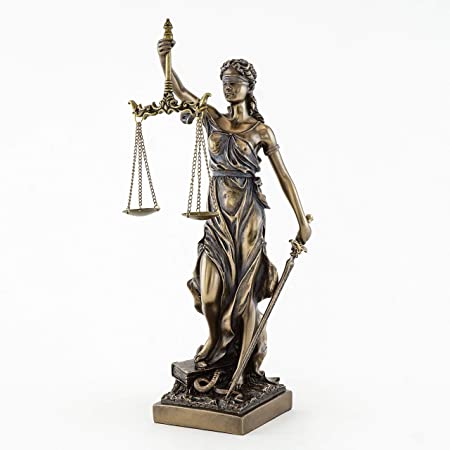 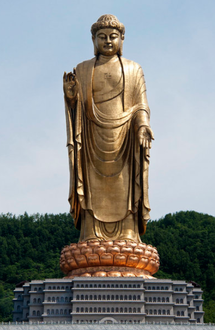 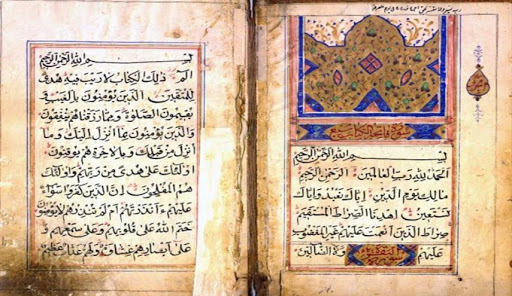 The Buddha Temple of Spring statue
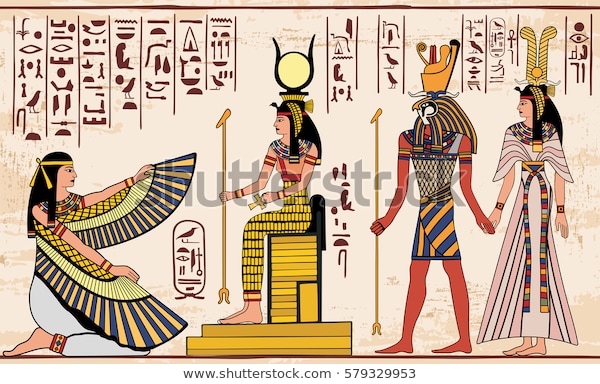 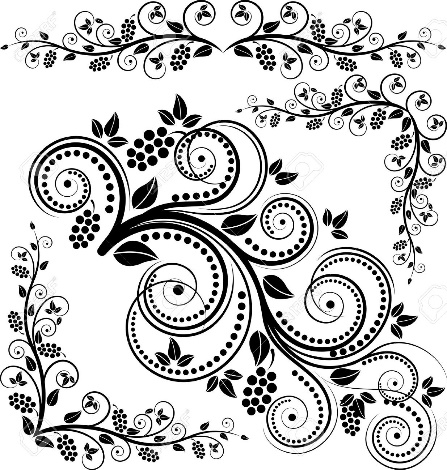 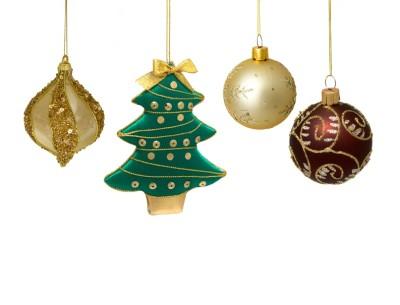 ornaments
an object that is used as a decoration in a home or garden
an object that you keep in your house because it is beautiful rather than useful
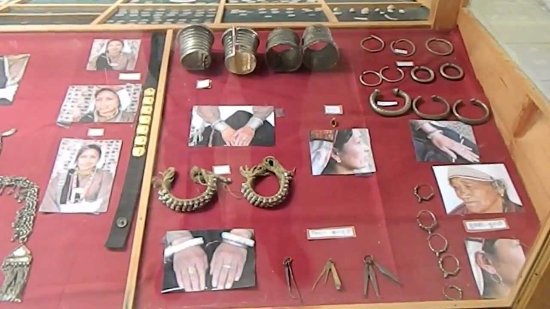 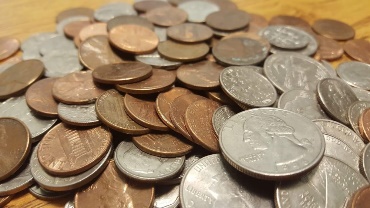 The coins were only ever used for ornament, not as currency.
jewellery
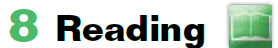 Page 23
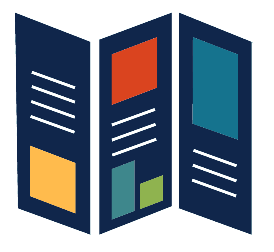 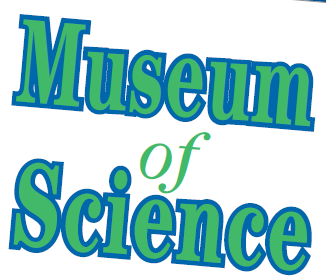 Titles and subtitles
READING STRATEGY
this is a brochure for a museum.
the titles and subtitles in the brochure
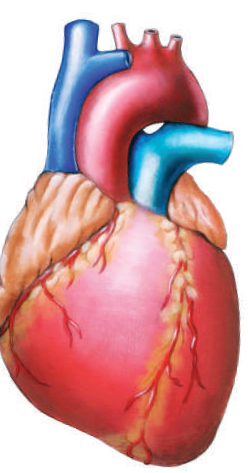 What kinds of things do you think you can see in this museum? 
Can you see a film in this museum?
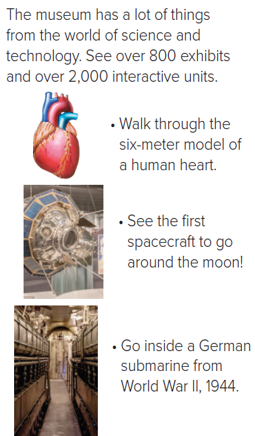 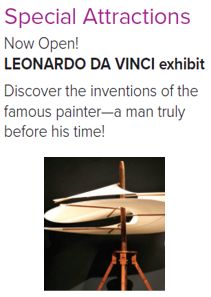 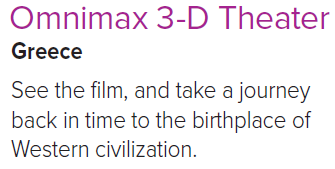 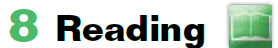 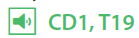 read along as they listen
Page 23
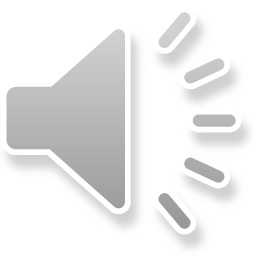 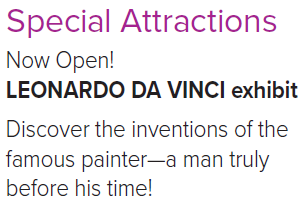 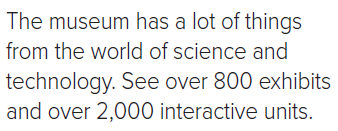 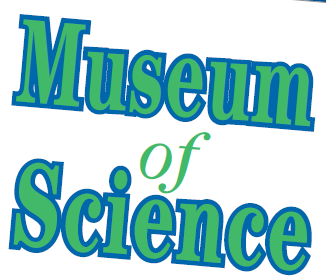 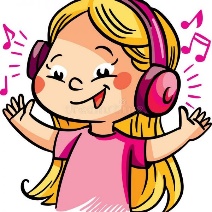 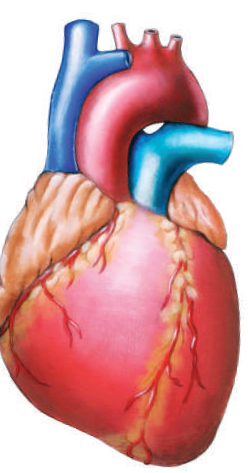 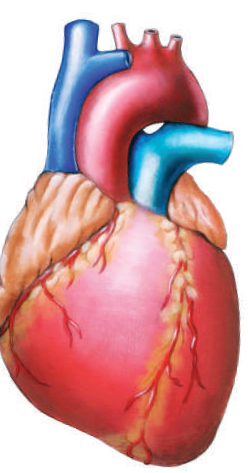 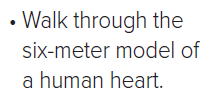 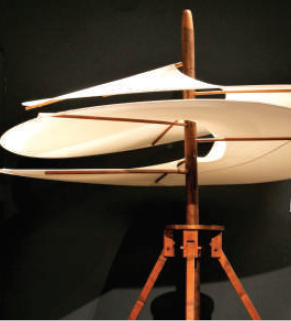 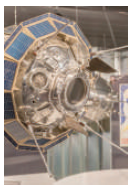 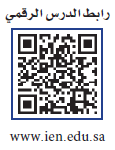 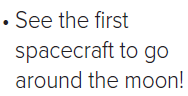 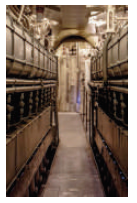 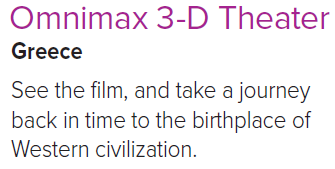 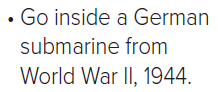 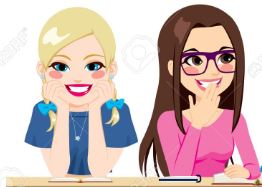 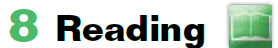 Page 23
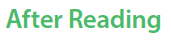 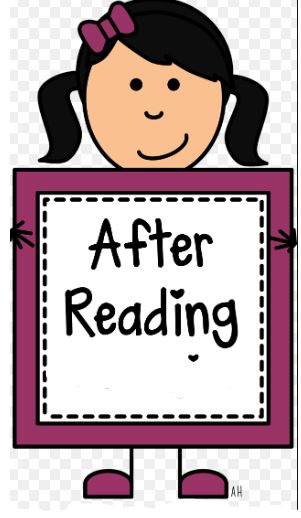 Complete the sentences with words from the brochure
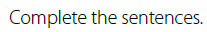 science and technology
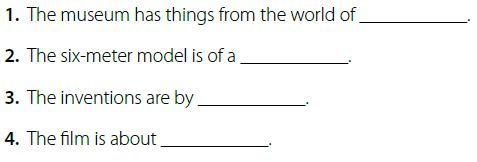 human heart
Leonardo da Vinci
Greece
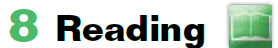 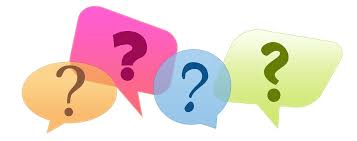 Page 23
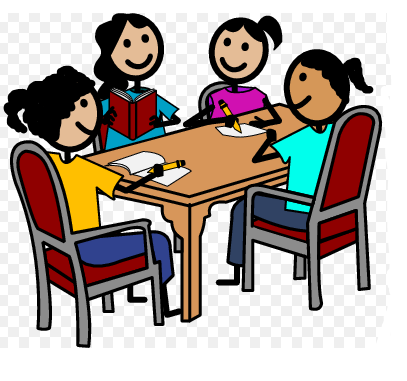 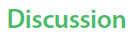 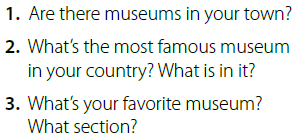 Yes, there are.
In Riyadh, there is National History Museum
In it you can find fossils, skeleton and things from old civilization.
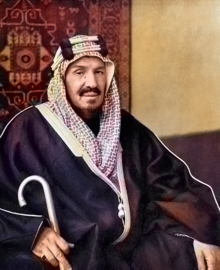 My favorite museum is Al Masmak Museum
I love the section about King Abdul Aziz.
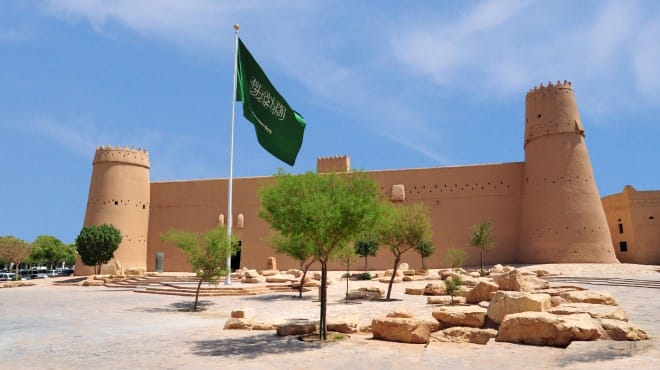 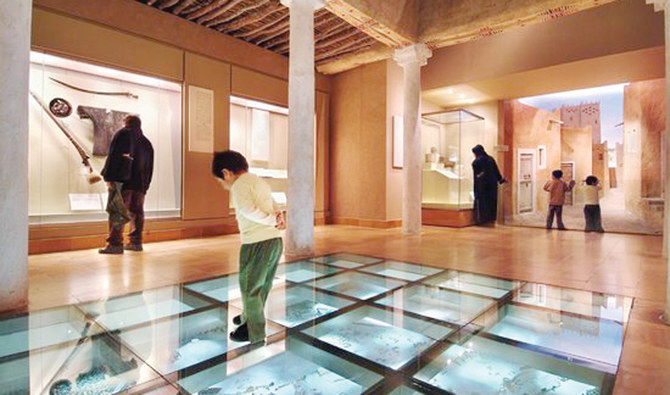 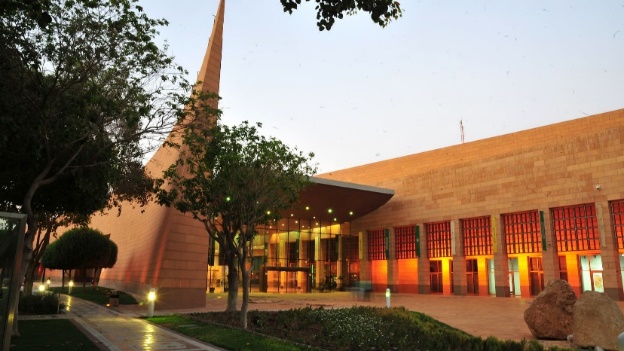 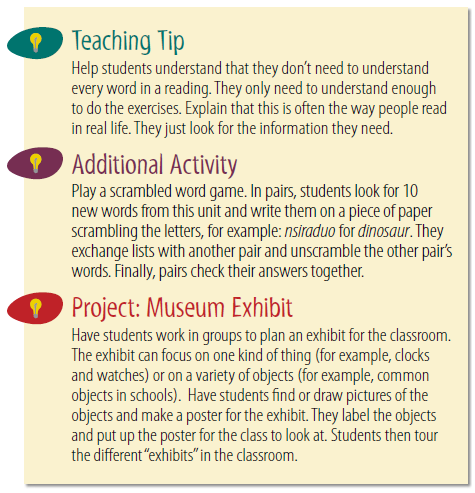 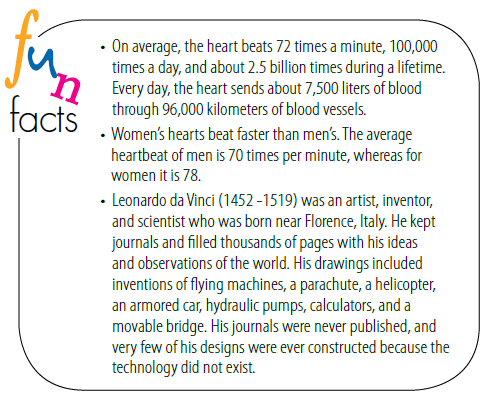 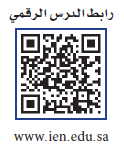 Page 24
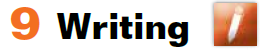 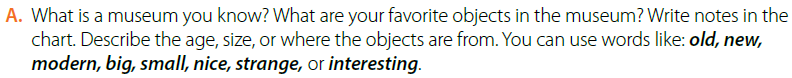 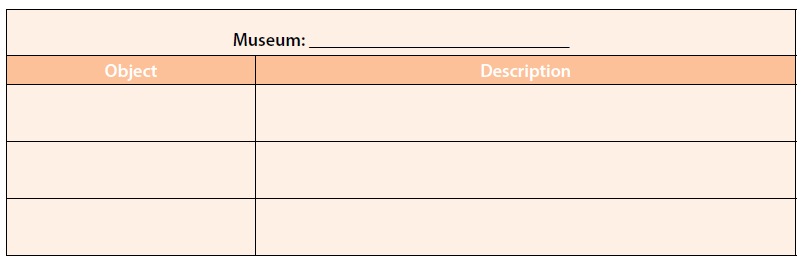 Abdul Raouf Khalil
like the modern paintings at the National Gallery. They are beautiful.
Sculptures
coins
pre-Islamic history,
an old castle.
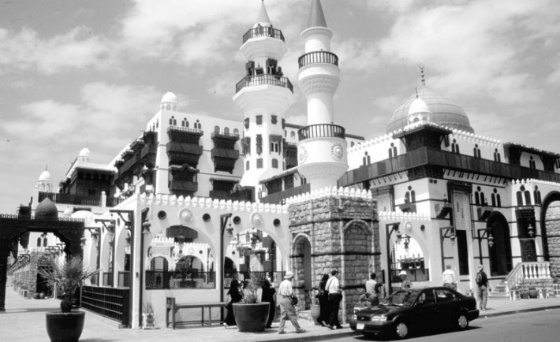 It includes several large buildings: a mosque, the front of the citadel, the house of Saudi Arabian Heritage, the House of Islamic Heritage, the House of the International Heritage, and the Public Heritage Exhibition.
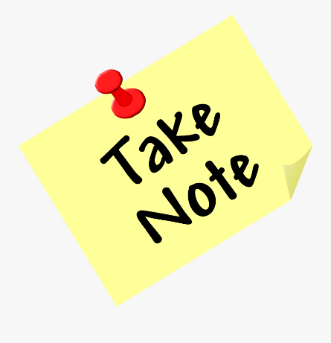 Page 24
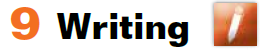 a or an is used to introduce something or someone for the first time. 
The is used when mentioning the thing or person for the second time. 
For example: 
This is a classroom. 
The classroom is big.
That is an eraser. 
The eraser is pink.
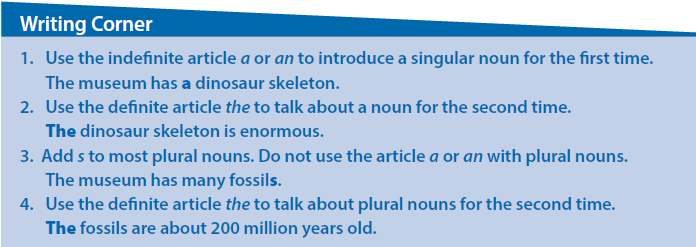 Page 24
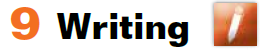 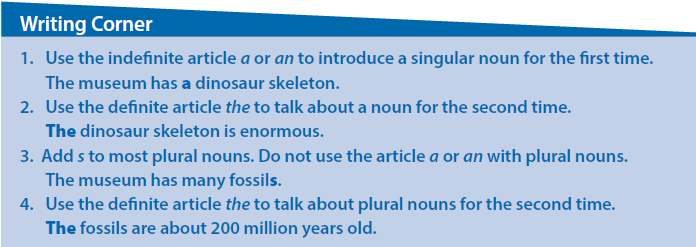 plural nouns and articles
the article a or an is not used with plural nouns because it means “one.” 
The is used when mentioning the things or people for the second time. 
For example: 
These are books. The books are new.
Those are desks. The desks are old.
Page 24
read parts of the model paragraph aloud
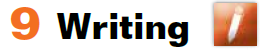 Identify the grammar in the instructions  (imperative).
What is the name of the museum? 
Who is Hameed? 
Where is the meteorite from? 
Which skeleton is strange? 
How old is the skeleton of the elephant? 
Is it big?
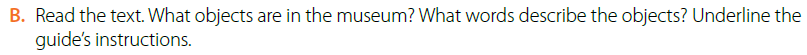 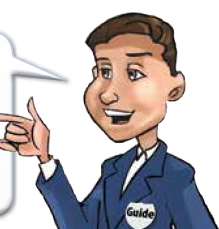 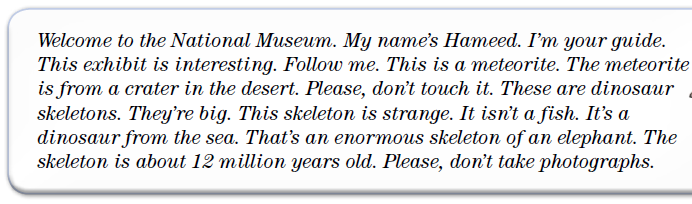 Page 24
read parts of the model paragraph aloud
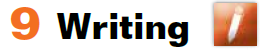 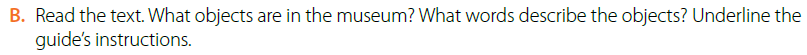 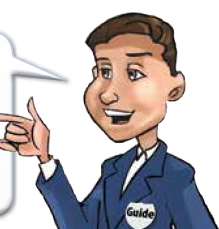 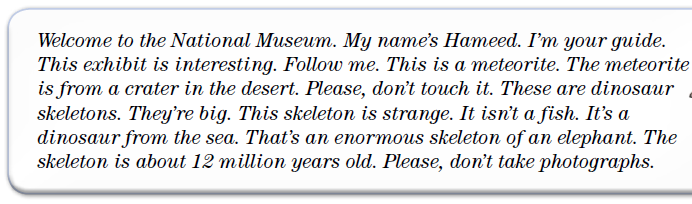 Objects: meteorite, dinosaur skeletons
Words to describe objects: interesting, from a crater in the desert, big, strange, 
isn’t a fish, from the sea, enormous, of an elephant, about 12 million years old
Instructions: Follow me; Please, don’t touch it; Please, don’t take photographs.
Page 24
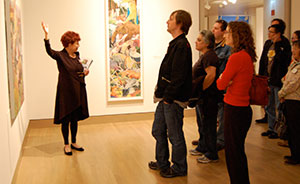 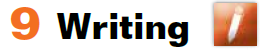 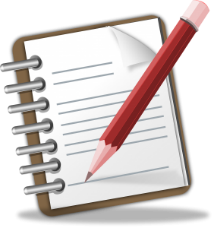 You are going to be a museum guide.
You will write a paragraph about your favorite objects in a museum using your notes from the chart in exercise A.
Describe one of your favorite objects in the museum.
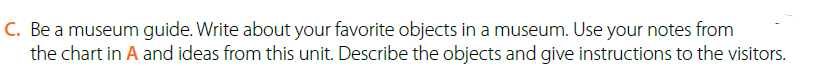 Write their paragraphs using the text in exercise B as a model.
Page 24
work in groups
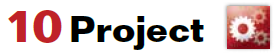 Make your brochure. You can use the Reading as a model.
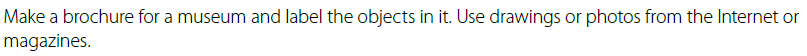 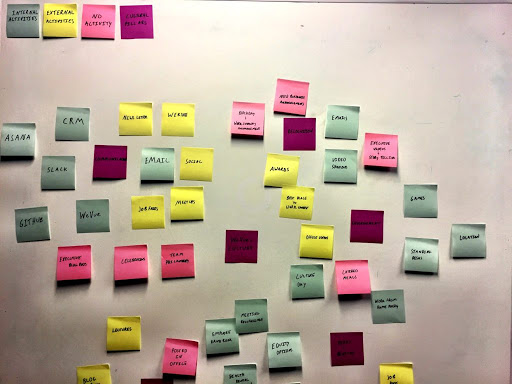 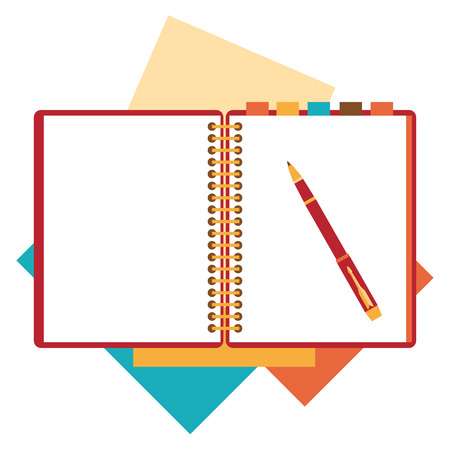 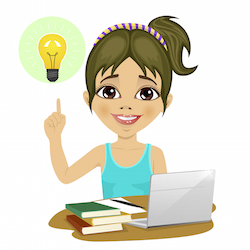 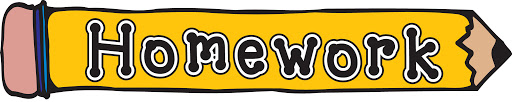 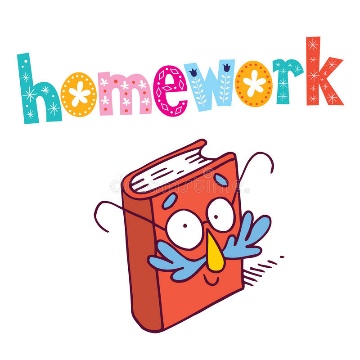 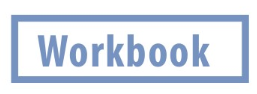 Assign page 100 for additional vocabulary and writing
practice.
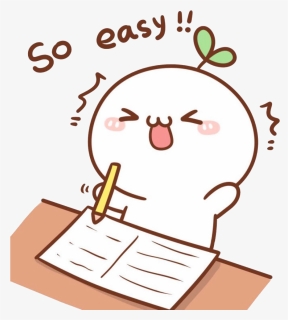 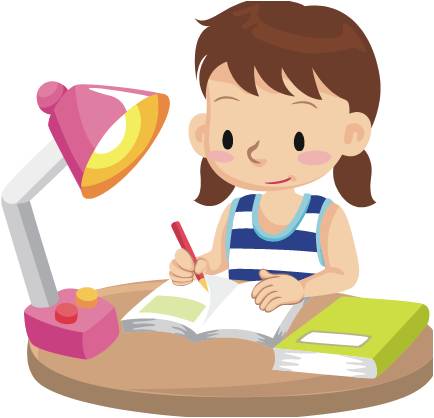 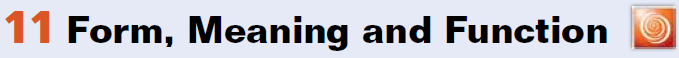 Page 25
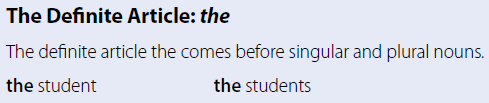 The refers to specific objects or people, but it is not used when referring to plural nouns in general. 
Examples to show when the article is used and omitted. 
For example:
(the is omitted because the sentence refers to any/all students and books in general) 
The books we have are in English. 
(specific books in our class) Museums have objects. 
(general) The objects in the National Museum are interesting. 
(specific objects in a specific museum)
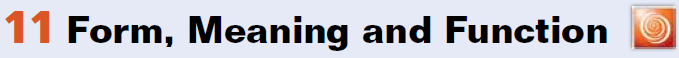 Page 25
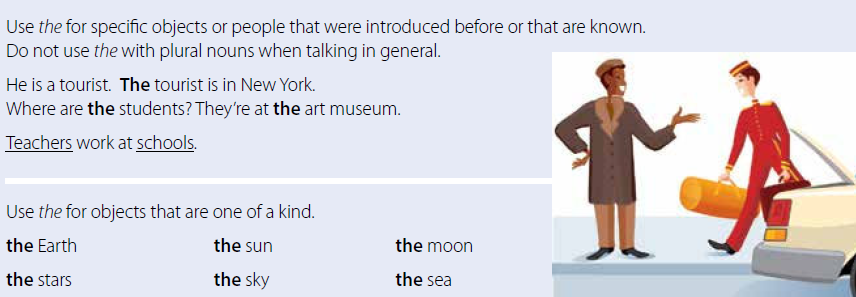 The refers to specific objects or people, but it is not used when referring to plural nouns in general. 
Examples to show when the article is used and omitted. 
For example:
(the is omitted because the sentence refers to any/all students and books in general) 
The books we have are in English. 
(specific books in our class) Museums have objects. 
(general) The objects in the National Museum are interesting. 
(specific objects in a specific museum)
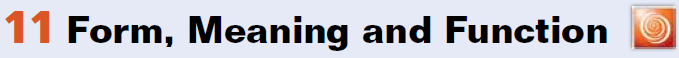 Page 25
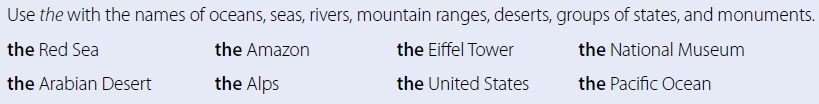 more examples of the names of rivers, seas, deserts, mountain ranges, and monuments.
The Nile River
The Amazon River
The Mississippi River
Arabian Sea
Pacific Ocean
Mediterranean Sea
The Great Victoria Desert
The Rub al Khali desert
The Sahara Desert
The Alps Mountains.
The Himalayas Mountains
The Sarawat Mountains
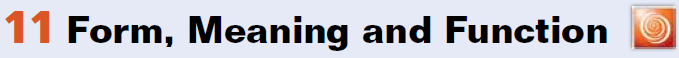 Page 25
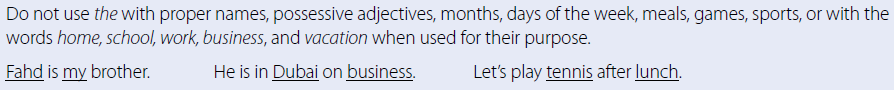 What day is it today? 
What time do you eat breakfast? 
What do you do on weekdays? 
Where do you go after school?
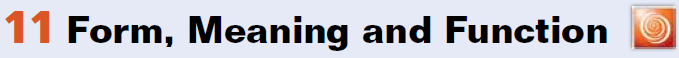 Page 25
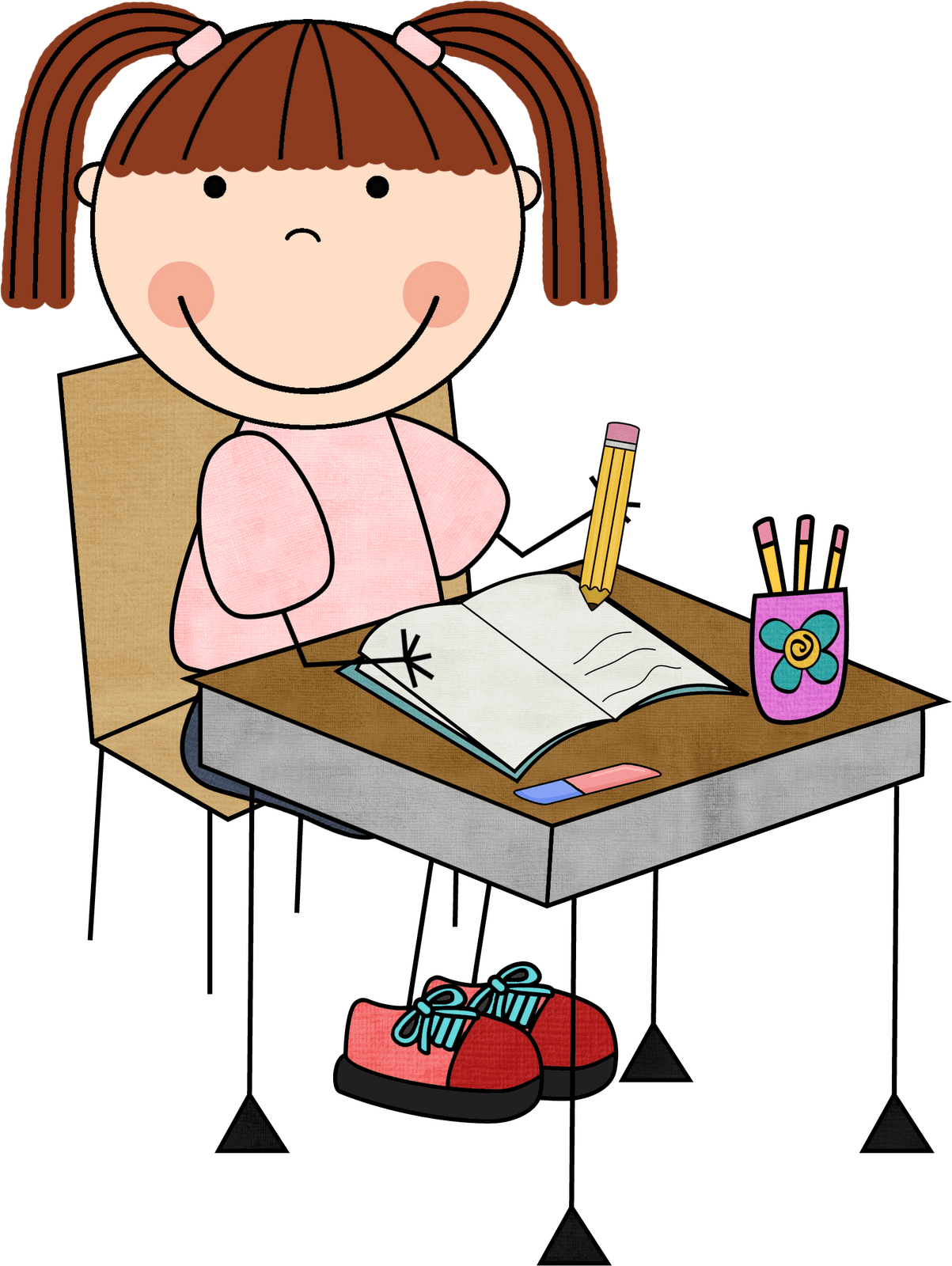 Draw a line in the blank if the article is not necessary.
work individually to complete the exercise.
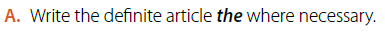 Ꝋ
Ꝋ
the
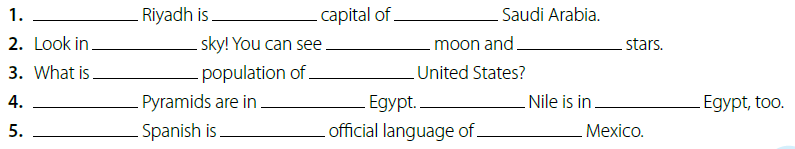 the
the
the
the
the
Ꝋ
Ꝋ
the
the
the
Ꝋ
Ꝋ
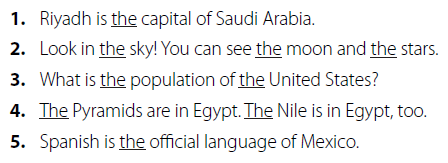 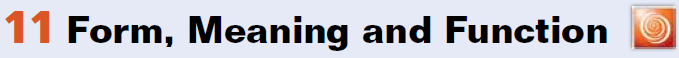 Page 25
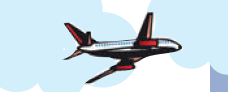 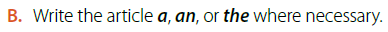 an
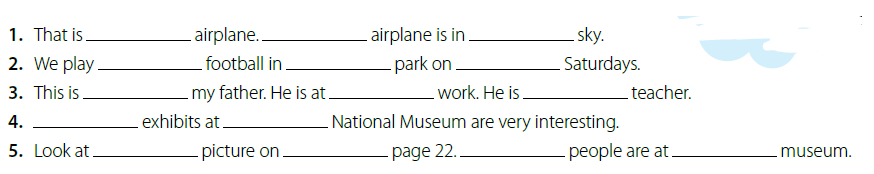 The
The
The
Ꝋ
Ꝋ
Ꝋ
Ꝋ
a
The
The
a/the
The
the
The
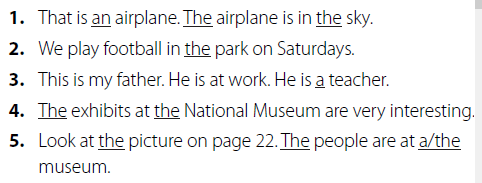 The end
Noureyah Alghamdi
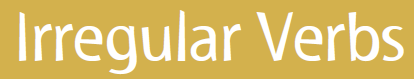 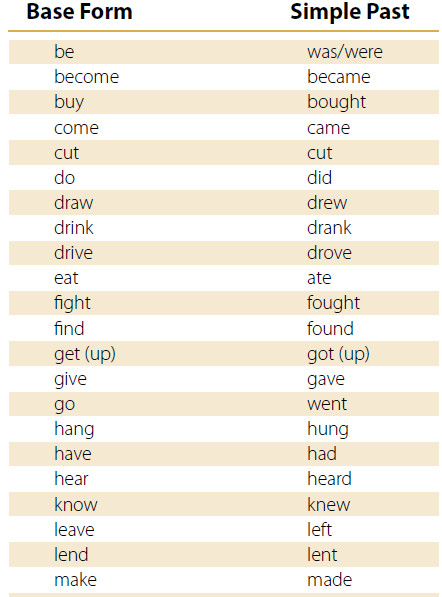 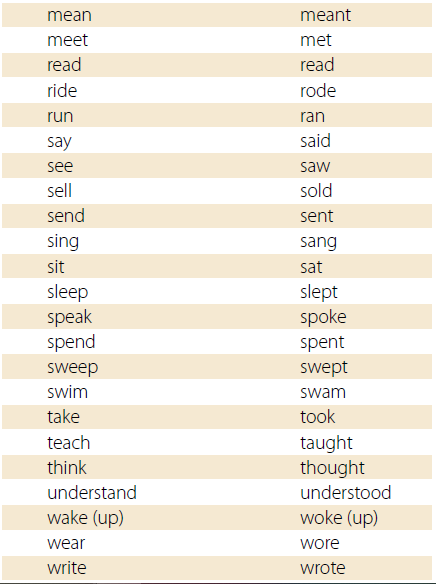 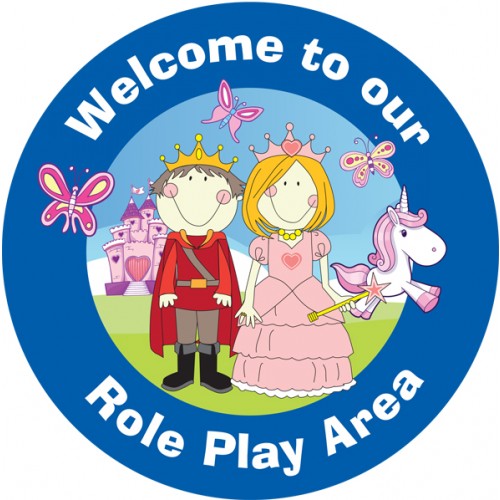 Role play is the act of imitating the character and 
behaviour of someone who is different from yourself,
Benefits of Role-Play
☺Build confidence:
☺Develop listening skills:
☺Creative problem-solving:
☺Develops communication and language skills:
☺Allows students to act out and make sense of real-life situations:
☺Develops social skills as children, collaborate with others:
☺Encourages children to express their ideas and feelings in a relaxed environment:
☺Sparks creativity and imagination:
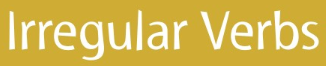 Page 83
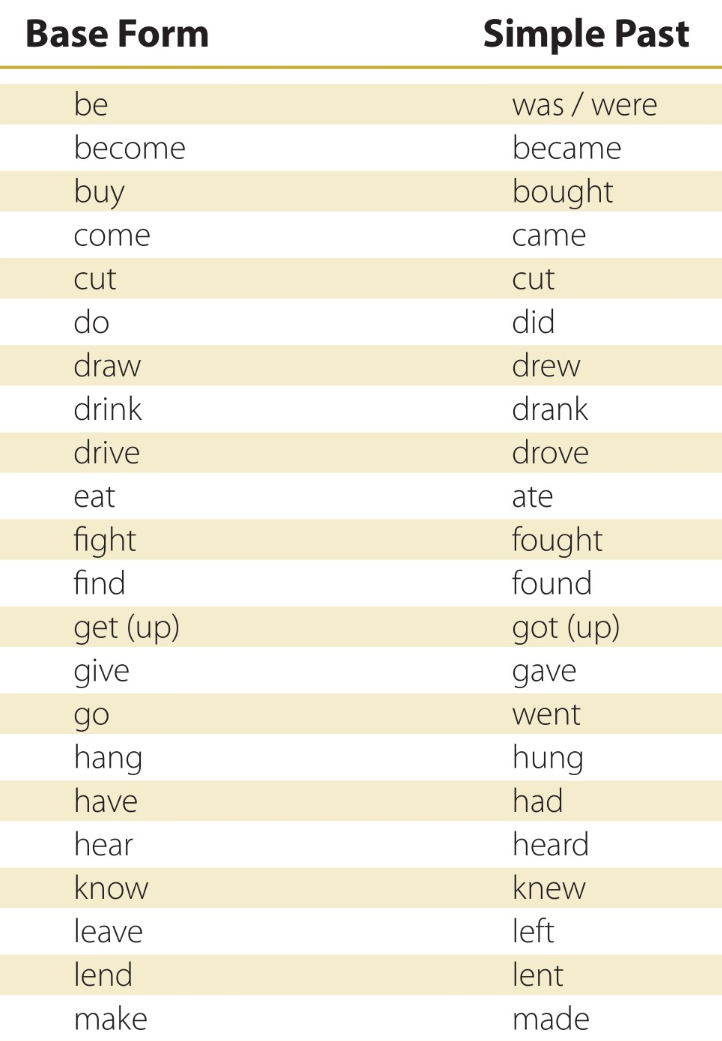 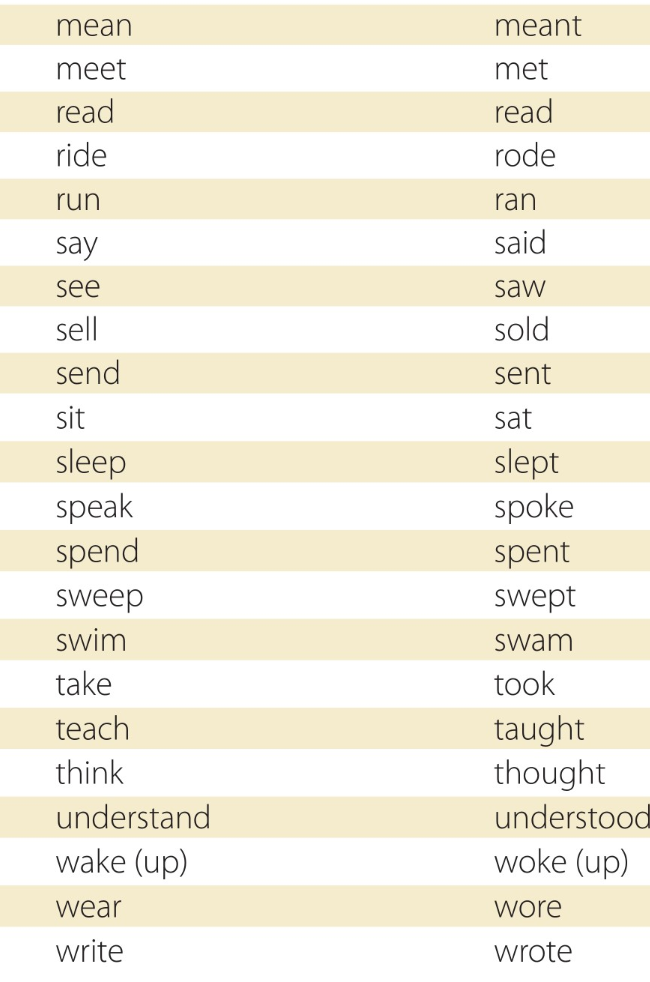 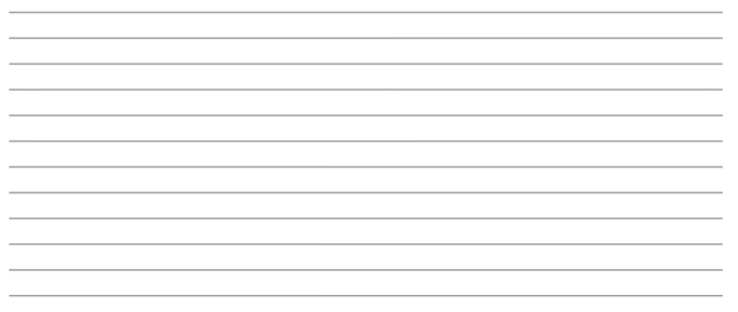